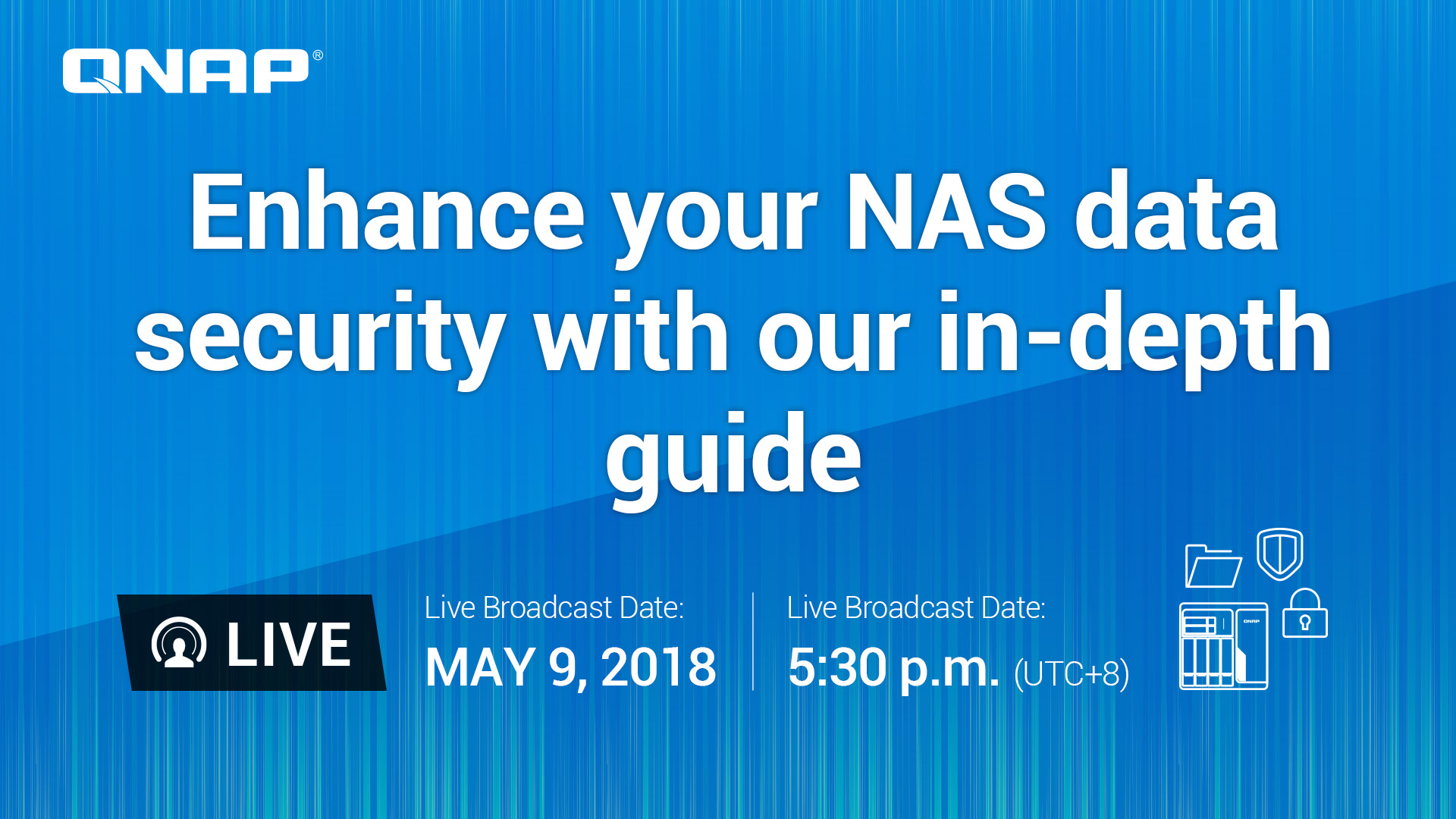 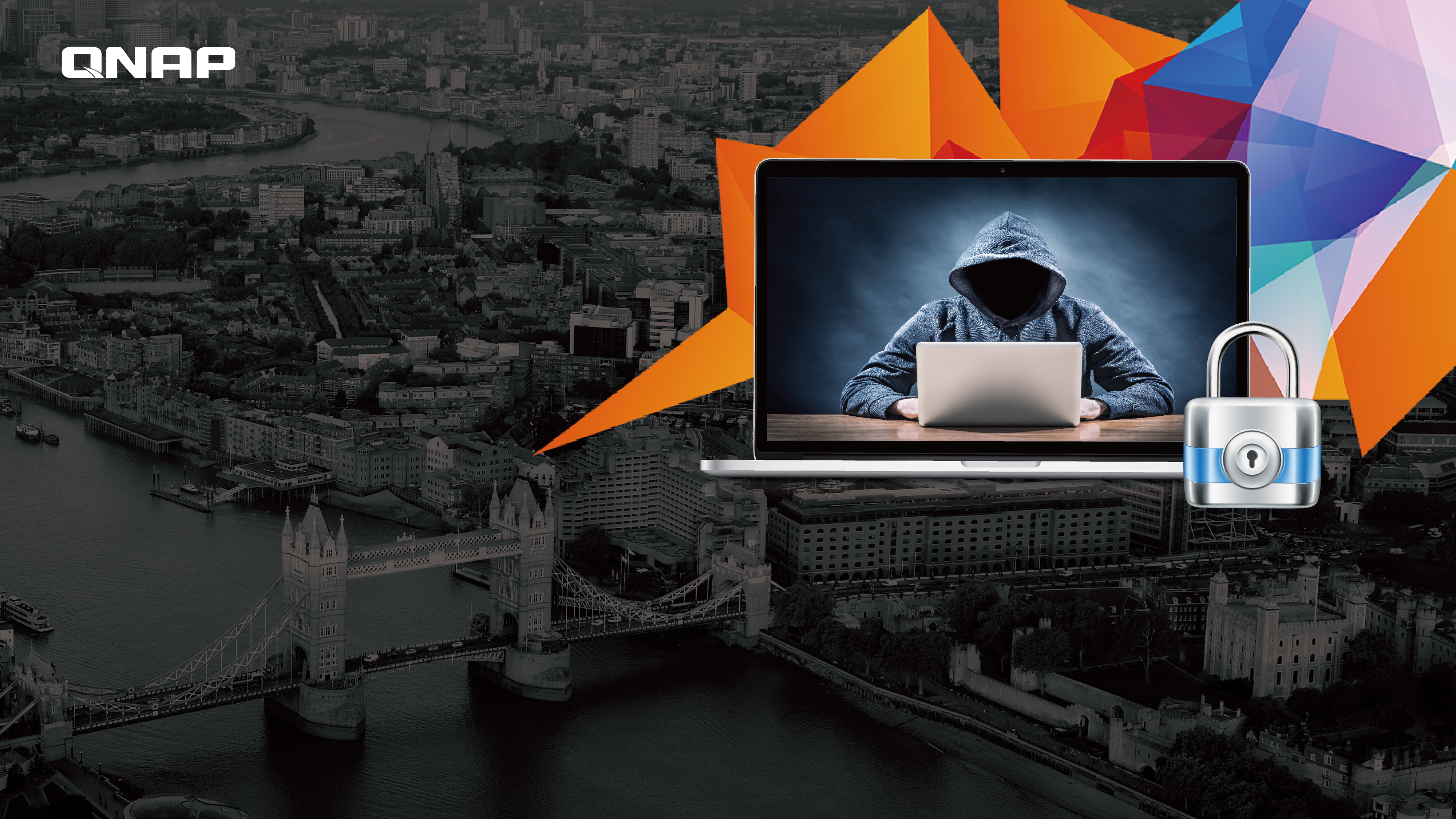 Enhance your NAS data security with our in-depth guide
[Speaker Notes: 標題：駭客退散！你一定要知道的 NAS 資料安全術]
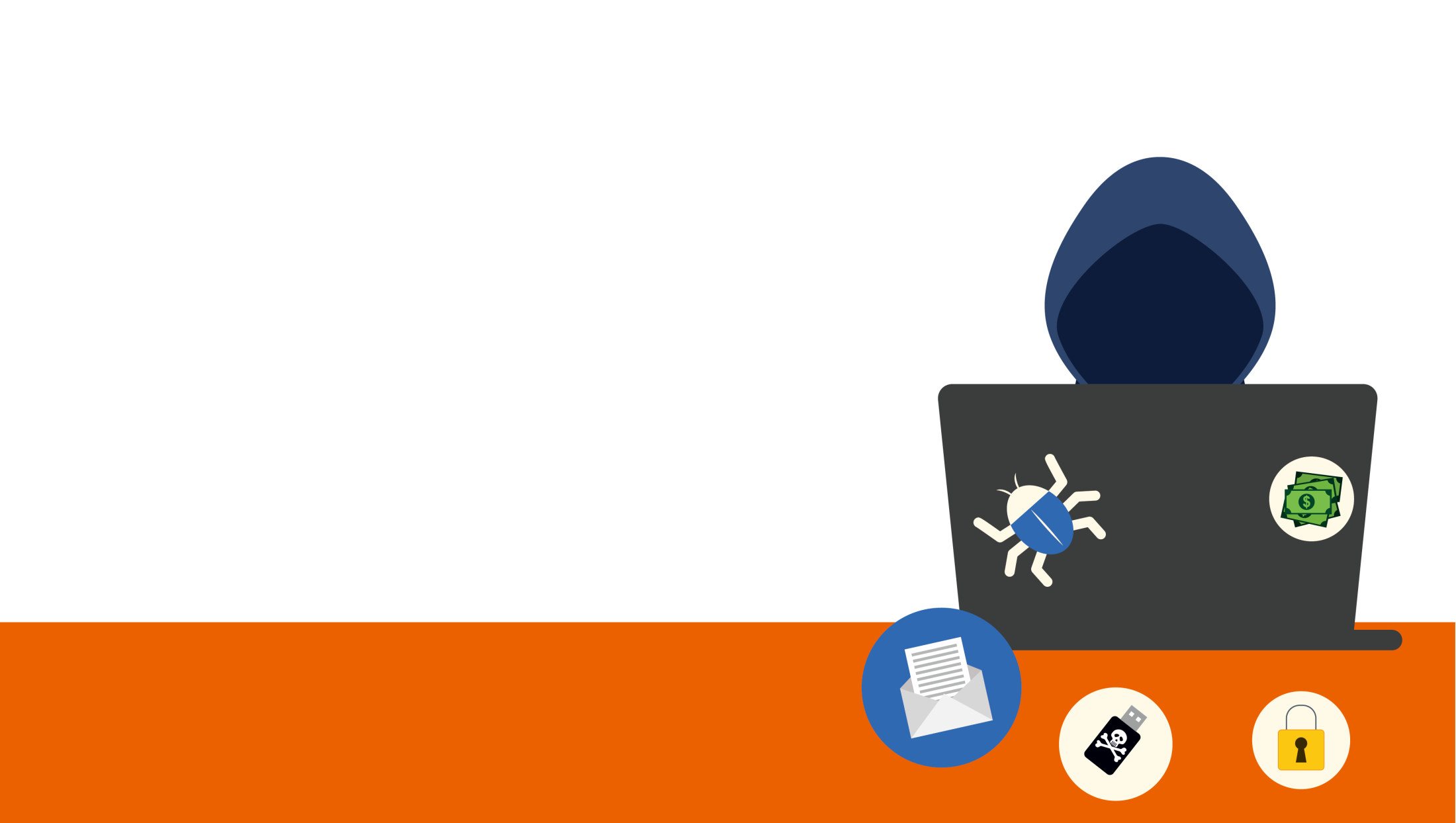 Targeted Attacks on your NAS
Weak credentials / Default password
Older firmware 
Default port
Disabled HTTPS
Don’t Forget the Little Things！The easier things are, the more easily they'll be overlooked!
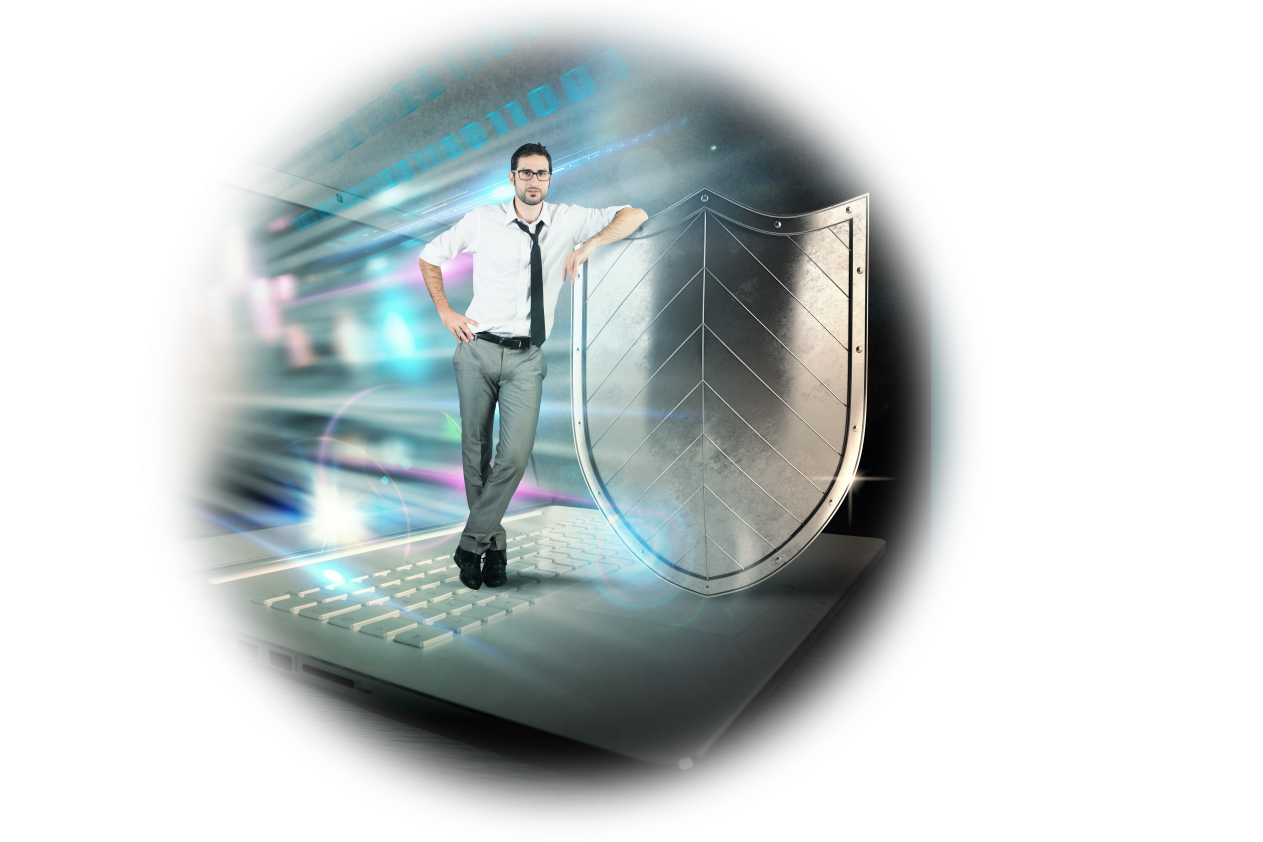 Keep your NAS secured and your data safe.
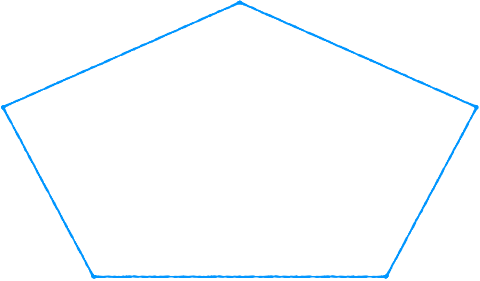 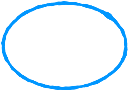 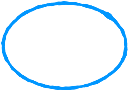 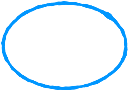 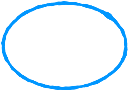 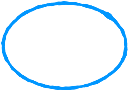 How to Secure Your NAS
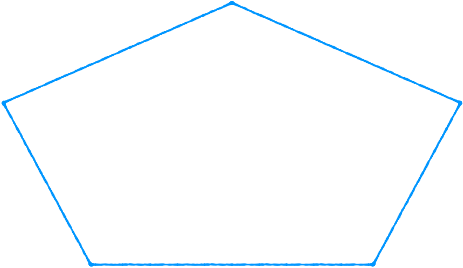 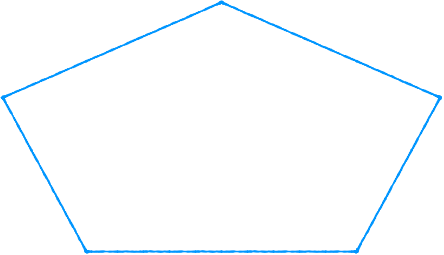 Security 
Settings
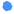 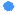 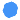 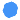 Antivirus and Malware Remover
Security Advisory
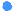 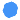 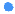 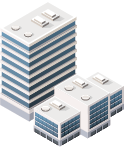 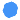 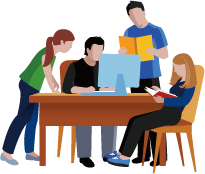 Snapshots, backup and encryption
Security Applications
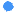 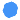 [Speaker Notes: Total live video：80 mins
Security Settings：40 mins
Antivirus：5 mins
Snapshots：10 mins
Applications：20 mins 
Security Advisory：5 mins]
To fight against data breach,
check the following categories
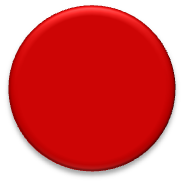 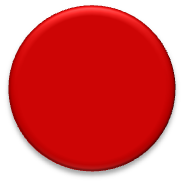 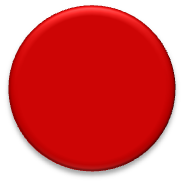 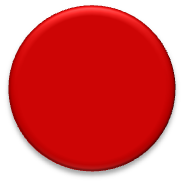 Account
Network
System
Update
Snapshots, backup and encryption
Antivirus &
Malware Remover
Network
System
Update
Account
Security Applications
Security Advisory
Security Settings
Password Strength：Use strengthen password or force regularly change password.
2-step Verification：2-step verification is to enhance the security of user accounts.
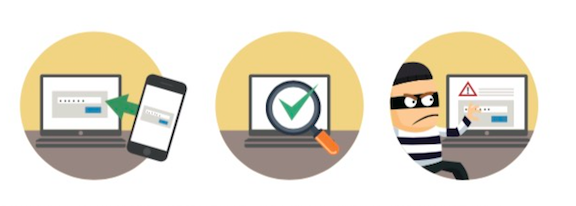 Enhance Password Strength
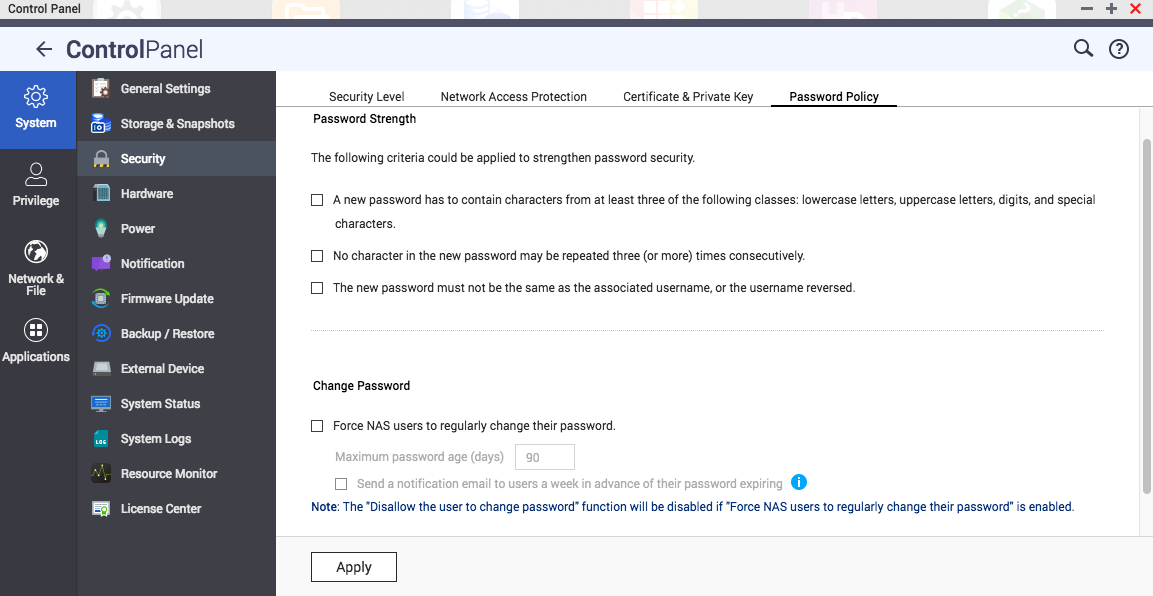 Kind Reminder:

The system time of your mobile device and NAS must be synchronized. It is recommended to use the time provided from the Internet.
Enable 2-step Verification
(1) Install the authenticator app on your mobile device
For Android and iOS devices, install the Google Authenticator app from their respective app stores. 
For Windows Phone, install the Authenticator from its Store.
(2) Enable 2-step Verification
Go to "Options" > "2-step Verification" and click "Get Started". Complete the steps in the wizard to set up the NAS and your mobile device.
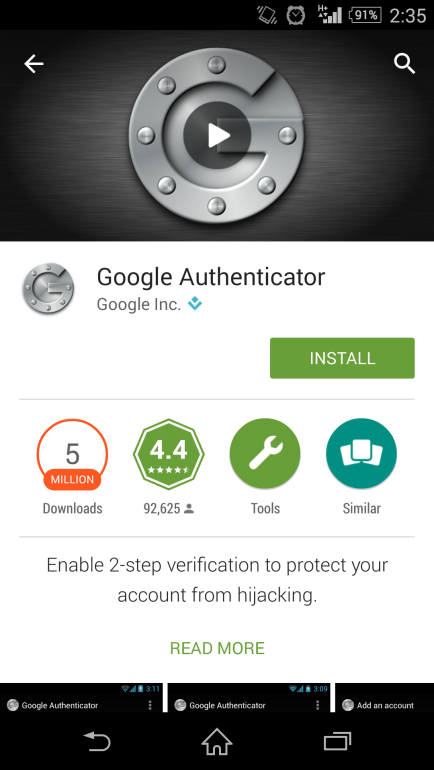 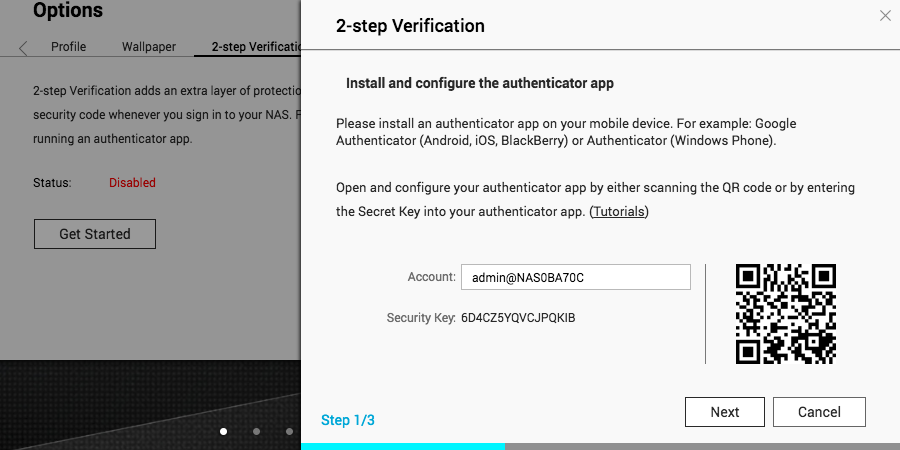 [Speaker Notes: https://www.qnap.com/en-us/how-to/tutorial/article/how-to-enhance-account-security-using-2-step-verification  

Once enabled, you will need to enter a one-time security code in addition to your password whenever you sign in to the NAS. To obtain a security code, you need a mobile device capable of running an authenticator app.]
Snapshots, backup and encryption
Antivirus &
Malware Remover
Account
System
Update
Network
Security Applications
Security Advisory
Security Settings
Disable Telnet/SSH/FTP/TFTP if you don’t need them.
Change SSH/HTTPS/HTTP/FTP port
Enable SSL/TLS if you need to use connection, eg FTP service
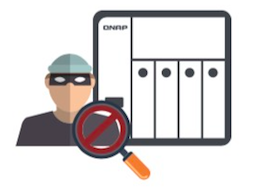 Disable Telnet/SSH/FTP/TFTP if you don’t need them.
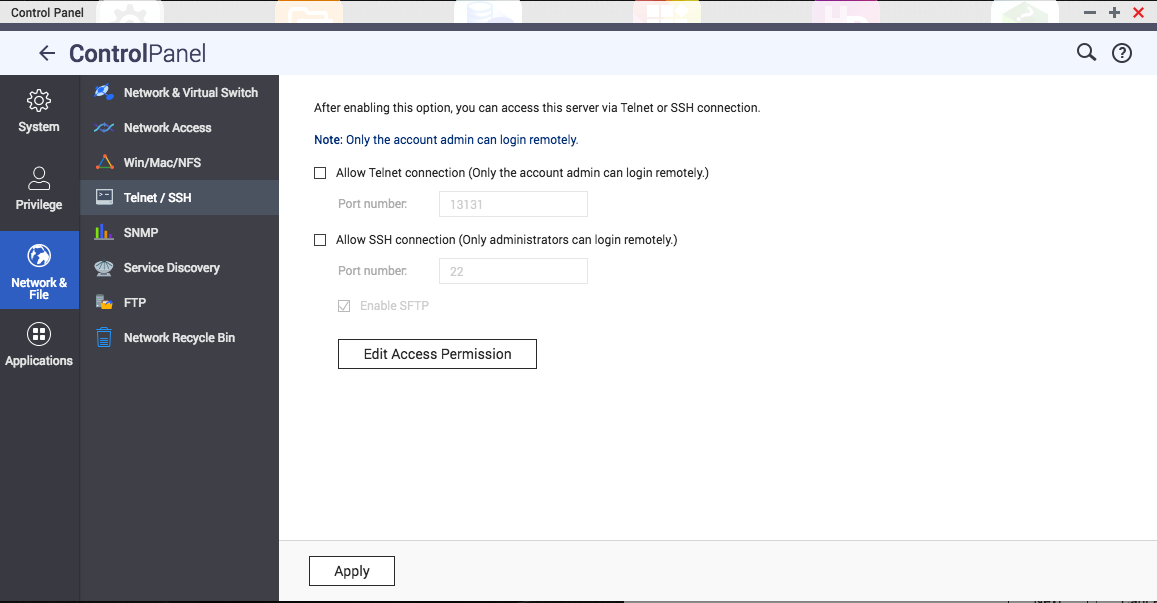 [Speaker Notes: 實際 demo]
Change SSH/HTTPS/HTTP port
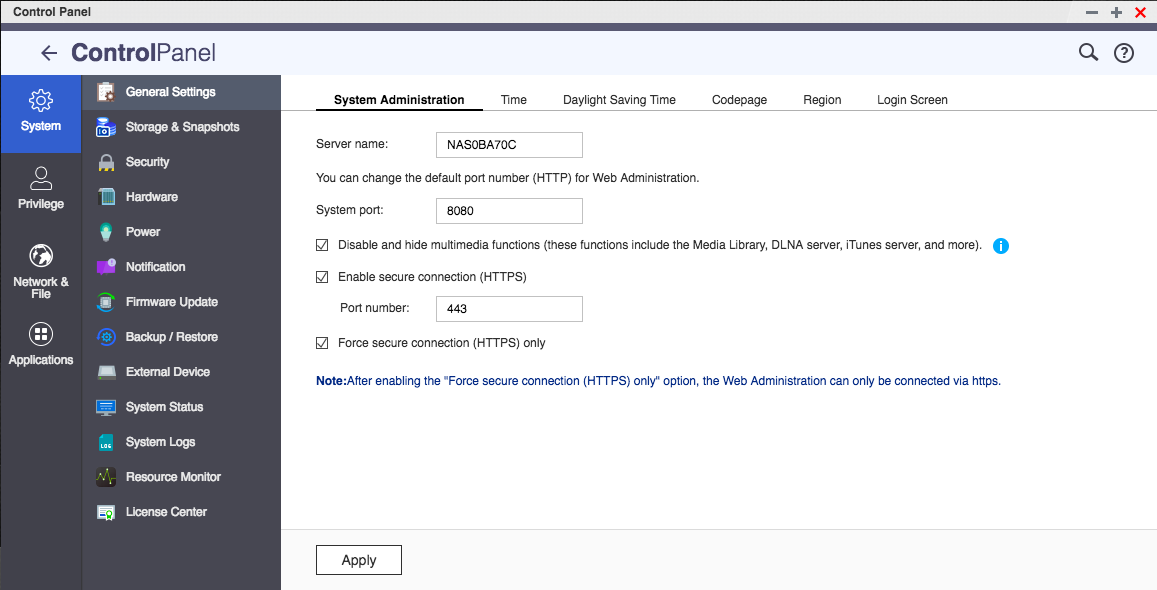 [Speaker Notes: 實際 demo]
Enable FTP with SSL/TLS (Explicit)
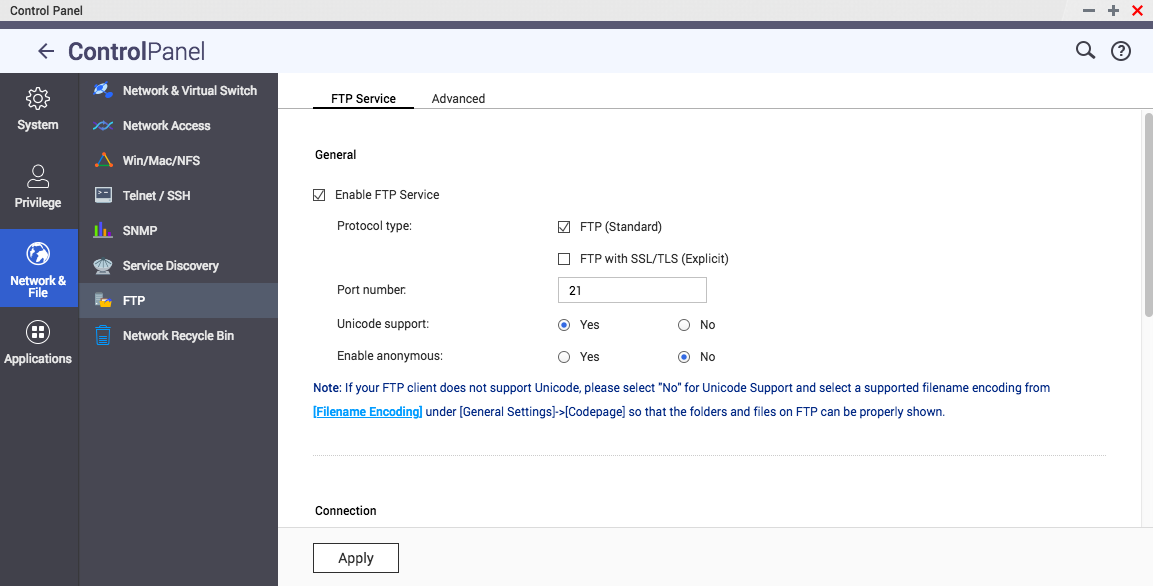 [Speaker Notes: 實際 demo]
Snapshots, backup and encryption
Antivirus &
Malware Remover
Account
Network
Update
System
Security Applications
Security Advisory
Security Settings
Deny/Allow connections list：
You can set to allow or deny the connection of any specific IP address or the range.
Enable Network Access Protection：
You can define the rules of IP blocking for different services or protocols. You can check the list of blocked IPs under “Security Level”.
Avoid installation of non-QNAP Store apps.
Use SSL certificate：
Certificates are used to verify the identity of a NAS and to create SSL/TLS encrypted communications between users and their NAS services (including web sites, FTP, and more).
Manage your Deny/Allow connections list
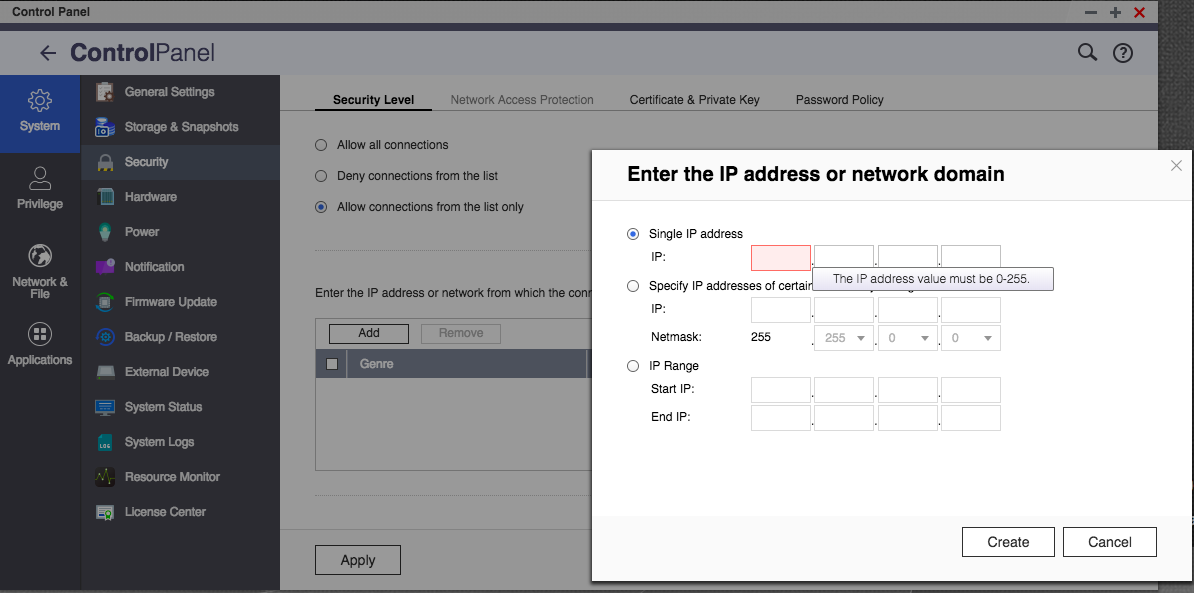 Enable Network Access Protection
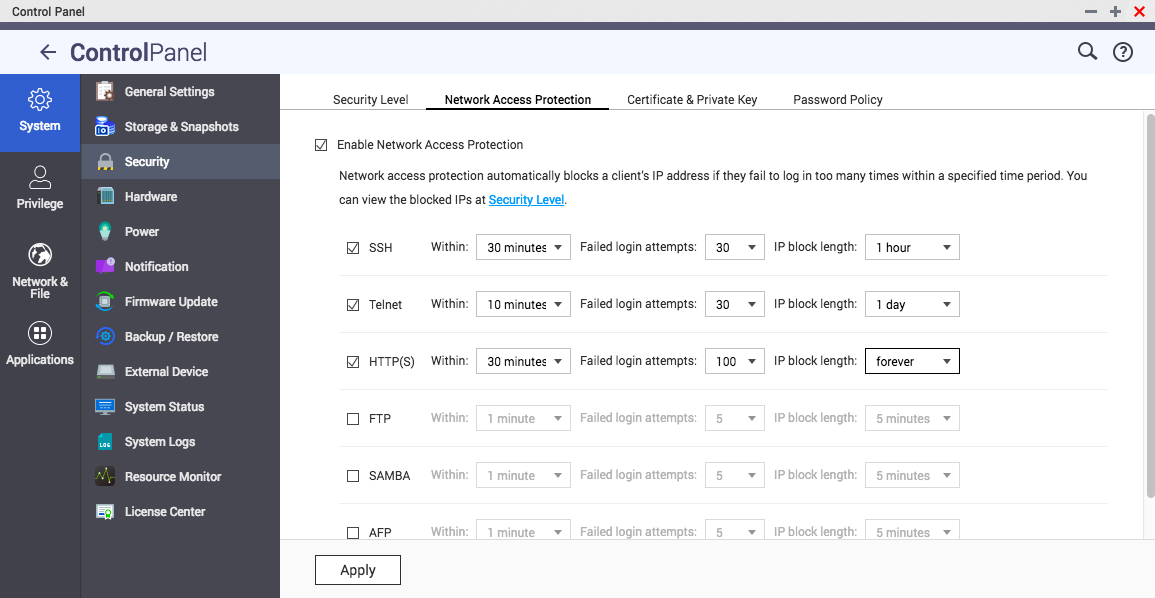 Disable ‘’Allow installation of non-QNAP Store apps.’’
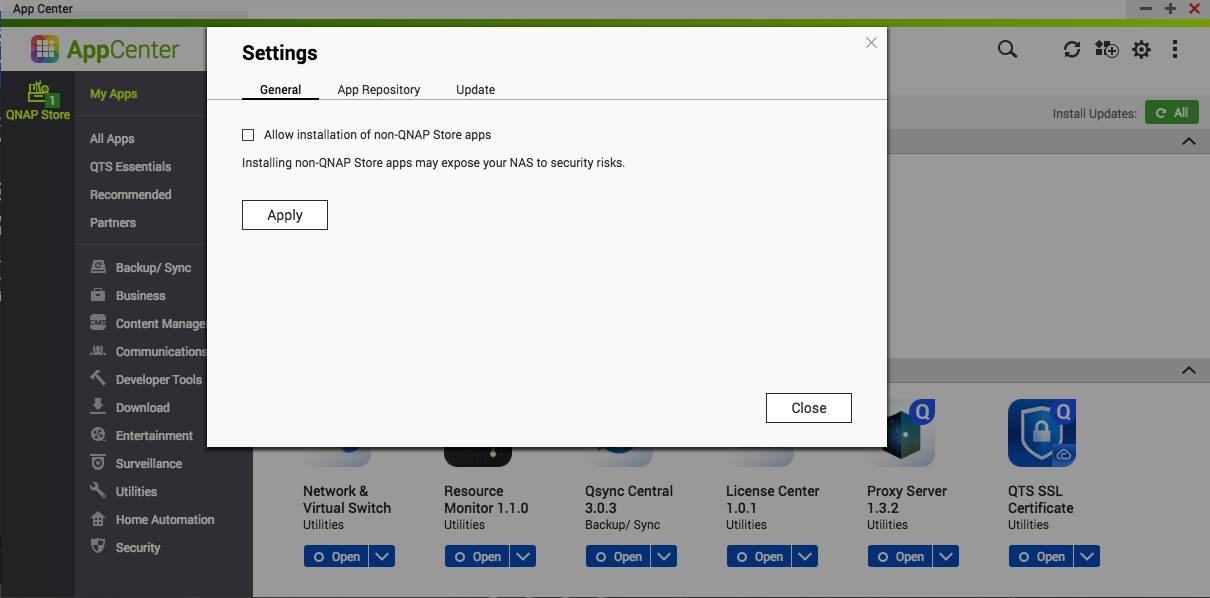 Paid License
Full Technical Support
Free
Partly Support
Enterprise’s top choice
Auto Renew License
QTS SSL Certificate
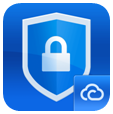 Choices to Secure the Connection
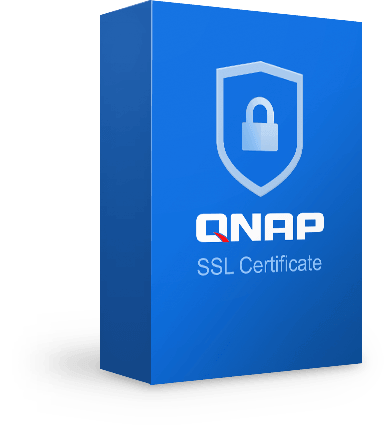 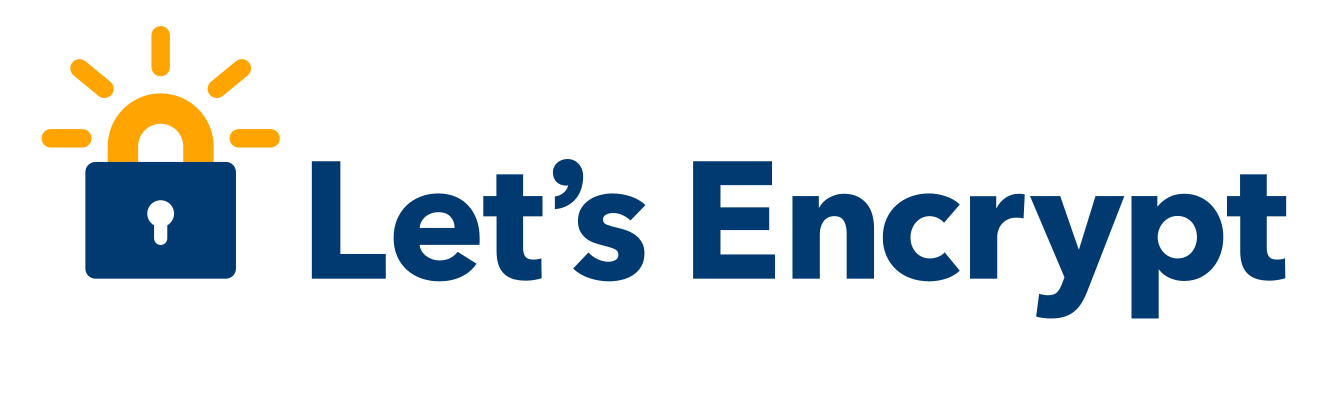 myQNAPcloud
SSL Certificate
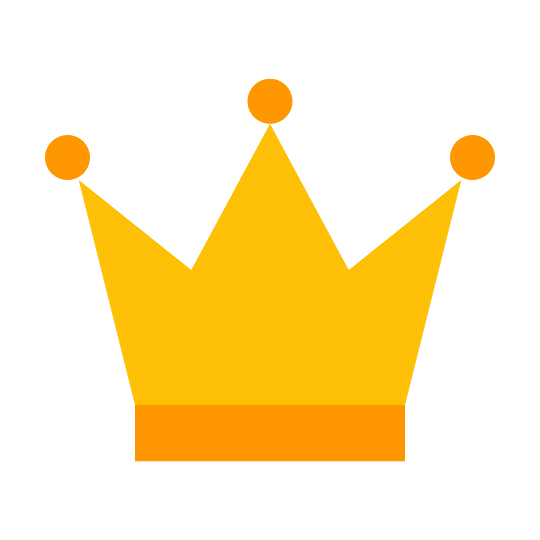 [Speaker Notes: Please refer the video: https://youtu.be/DWCJN2RopCE?t=1906 (31:46)]
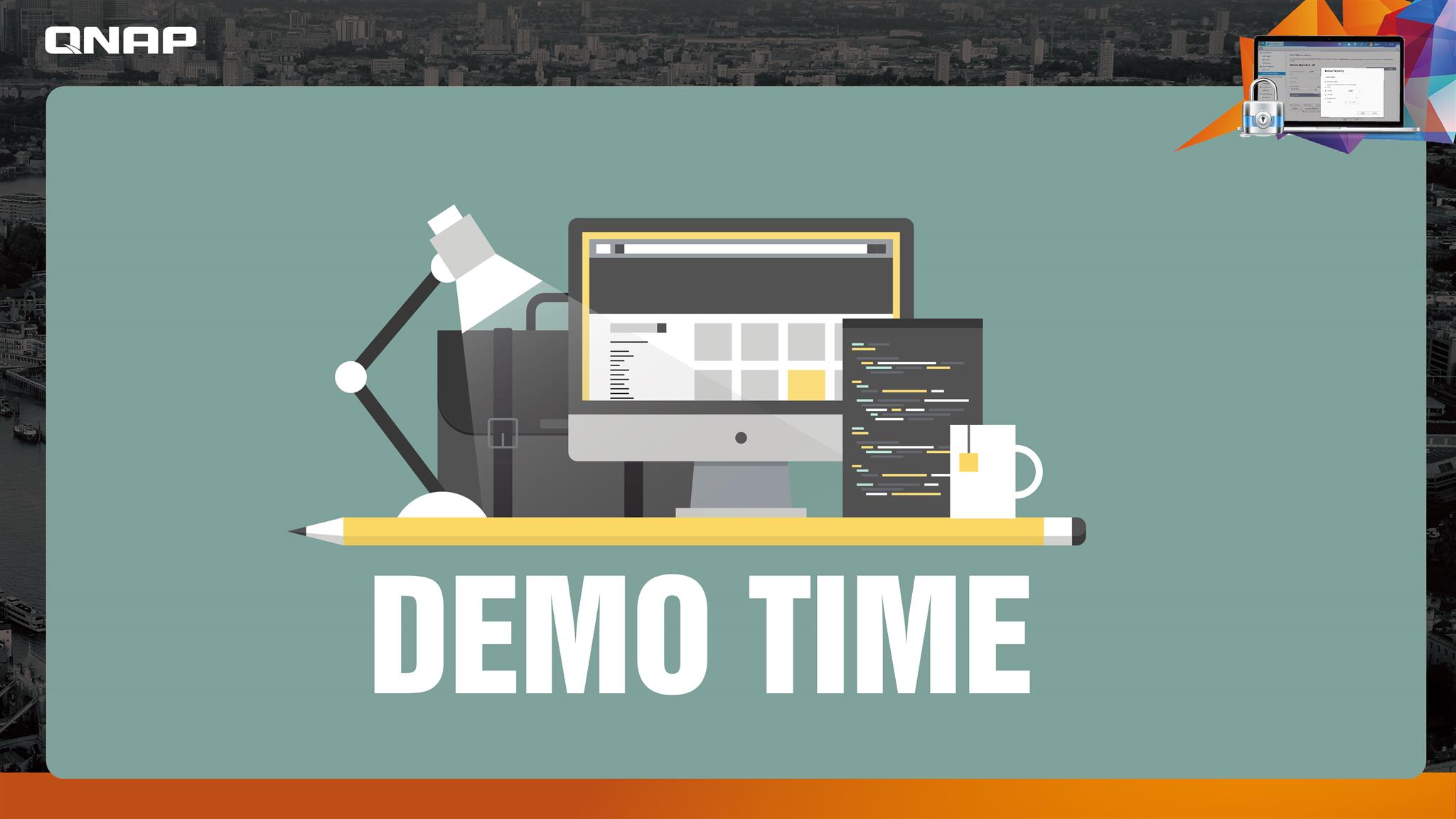 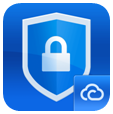 Demo
[Speaker Notes: Demo: how to use SSL certificate.]
Snapshots, backup and encryption
Antivirus &
Malware Remover
Account
Network
System
Update
Security Applications
Security Advisory
Security Settings
Always use the most up-to-date version of firmware and applications to ensure that known security issues are fixed.

 Firmware (QTS) 
 Application (NAS App)
 Malware Remover
 Antivirus
Check for updated Firmware
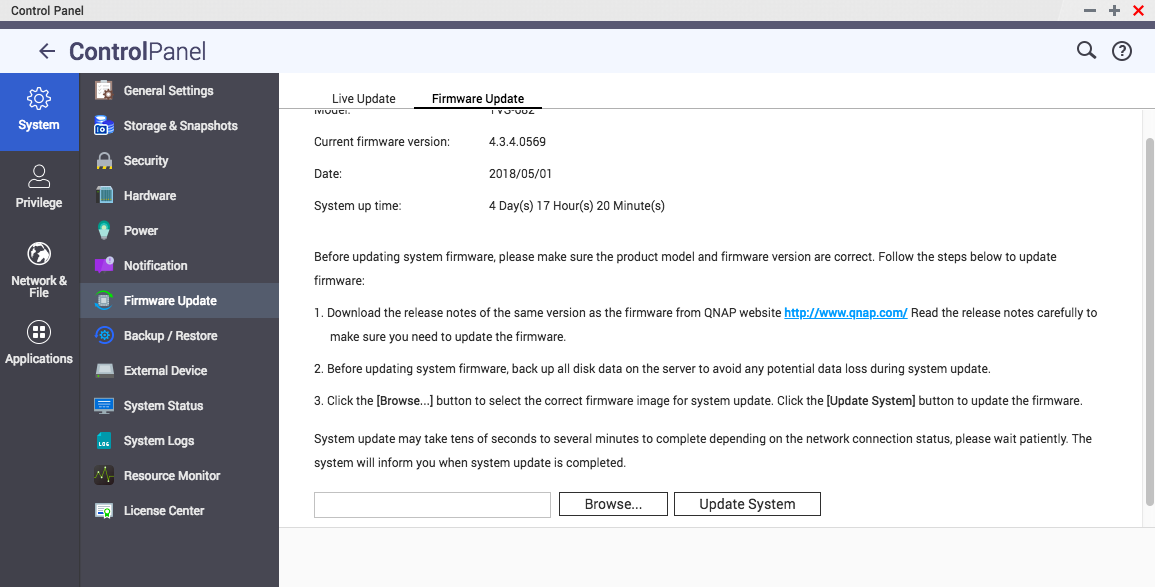 Firmware update
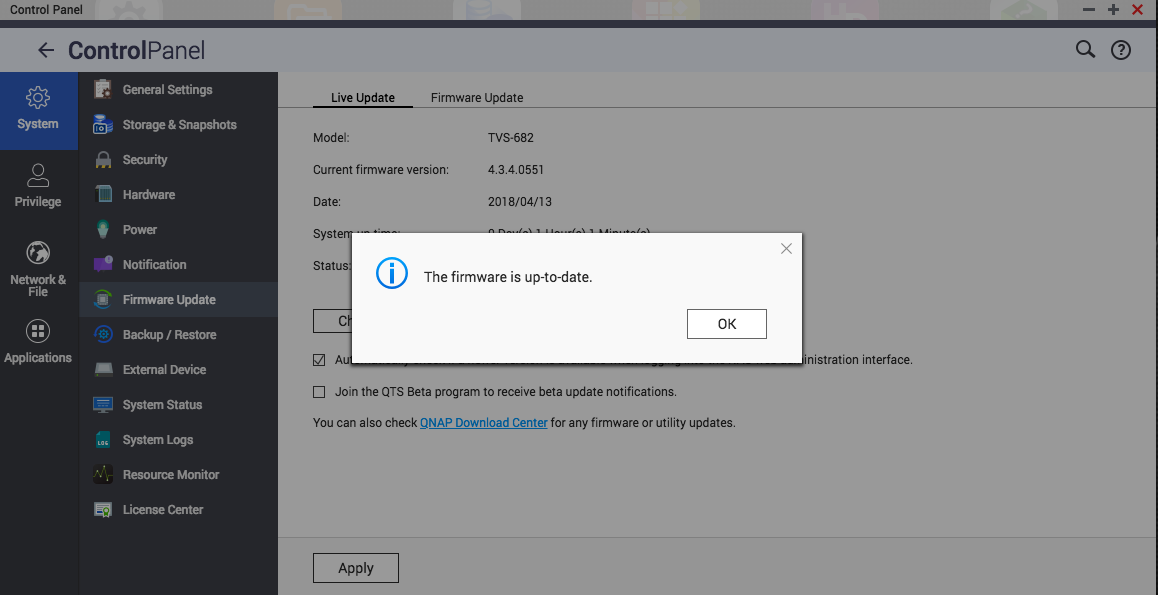 Live update
Check for updated Applications
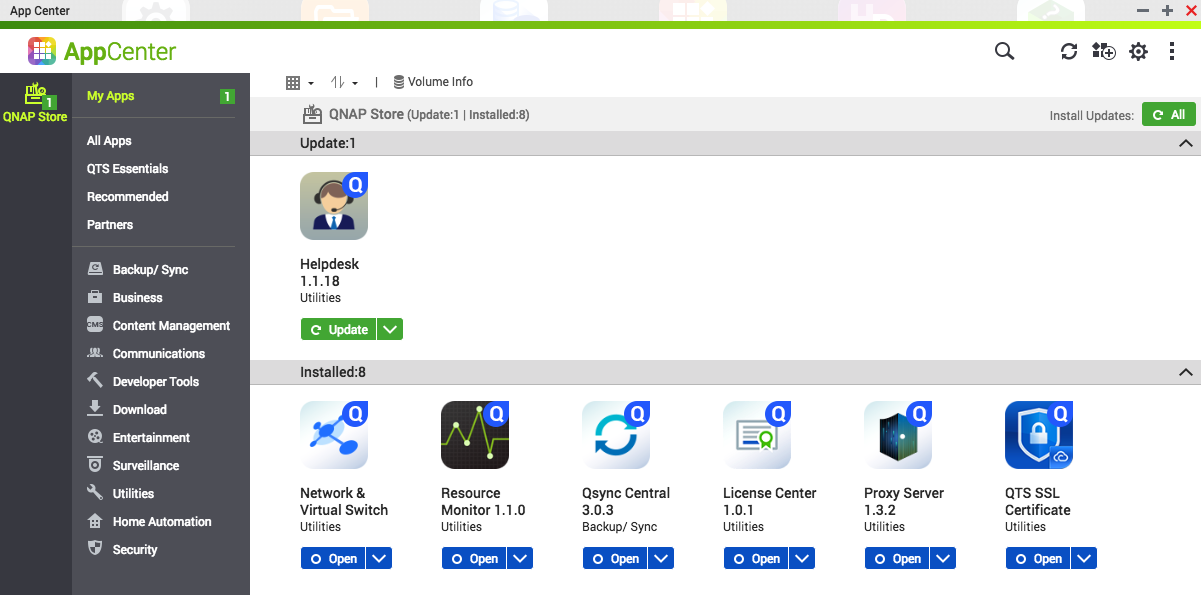 Check for updated Antivirus (Clam AV / McAfee)
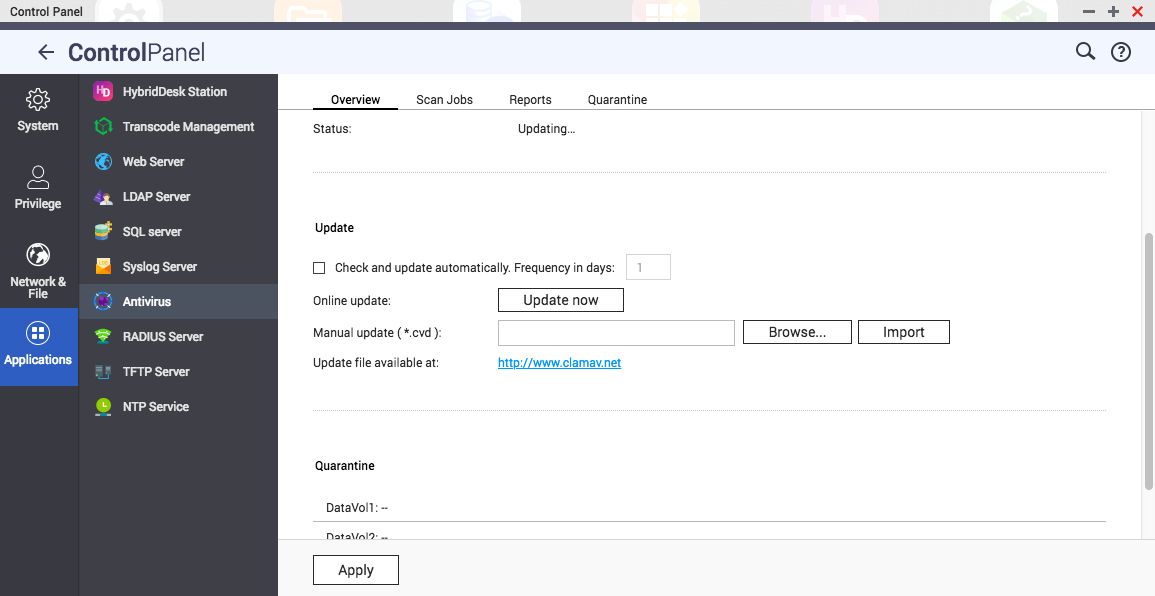 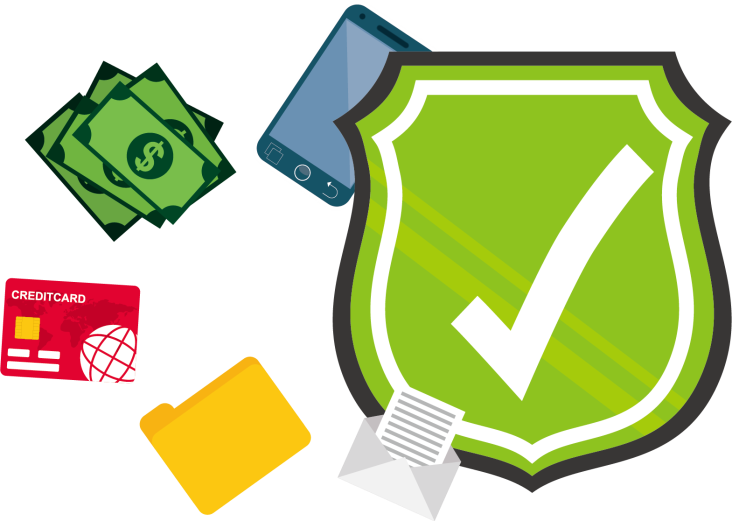 To fight against malware attacks,
enable Antivirus and Malware Remover
Snapshots, backup and encryption
Antivirus &
Malware Remover
Security Applications
Security Advisory
Security Settings
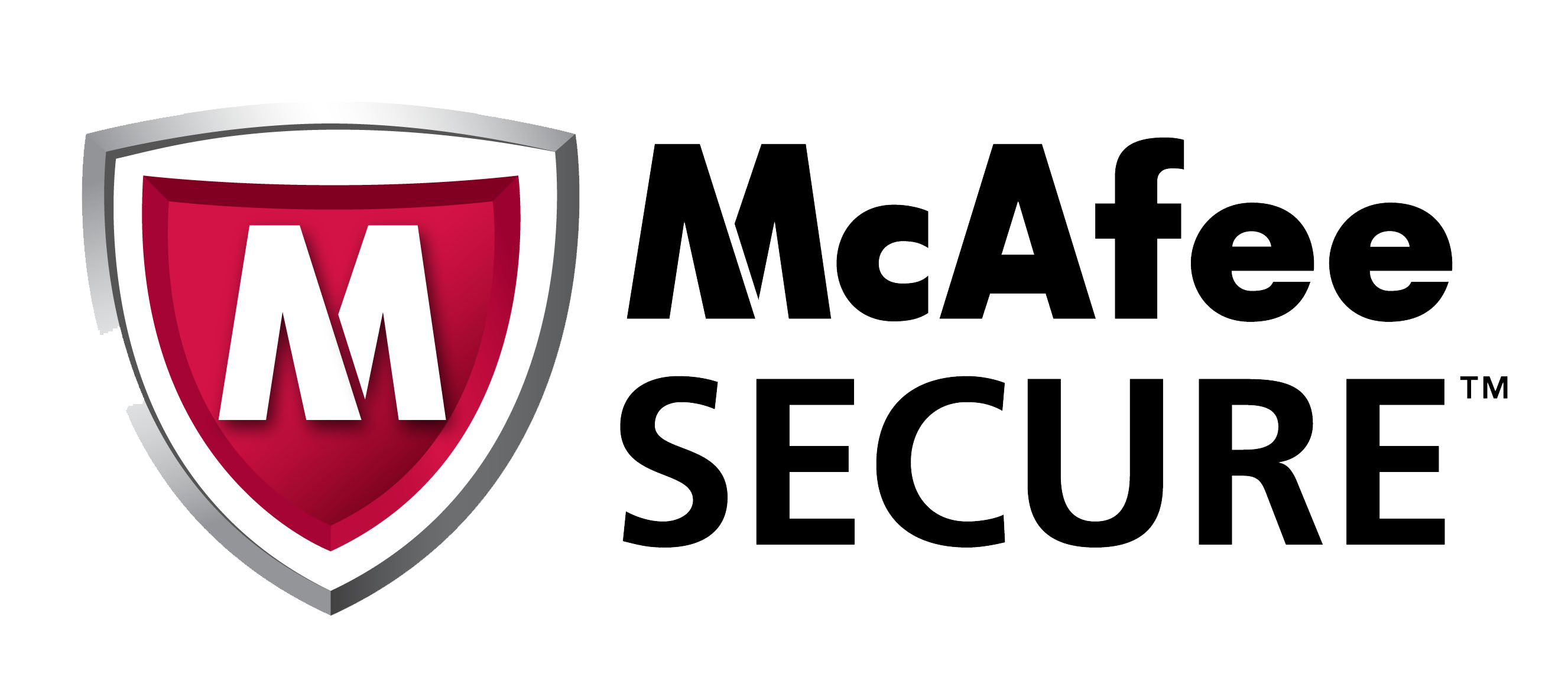 McAfee helps to protect your data from viruses and malware by identifying, quarantining, and deleting infected files.
ClamAV will scan the NAS manually or on recurring schedule and delete, quarantine, or report files infected by viruses, malware, Trojans, and other malicious threats.
Malware Remover will scan your QNAP NAS and quarantine any detected malware.
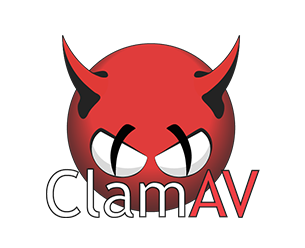 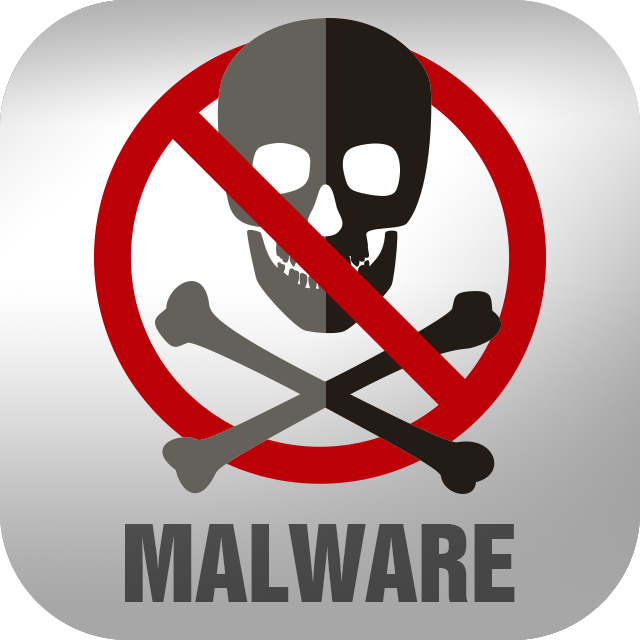 To buy McAfee, go to License.qnap.com
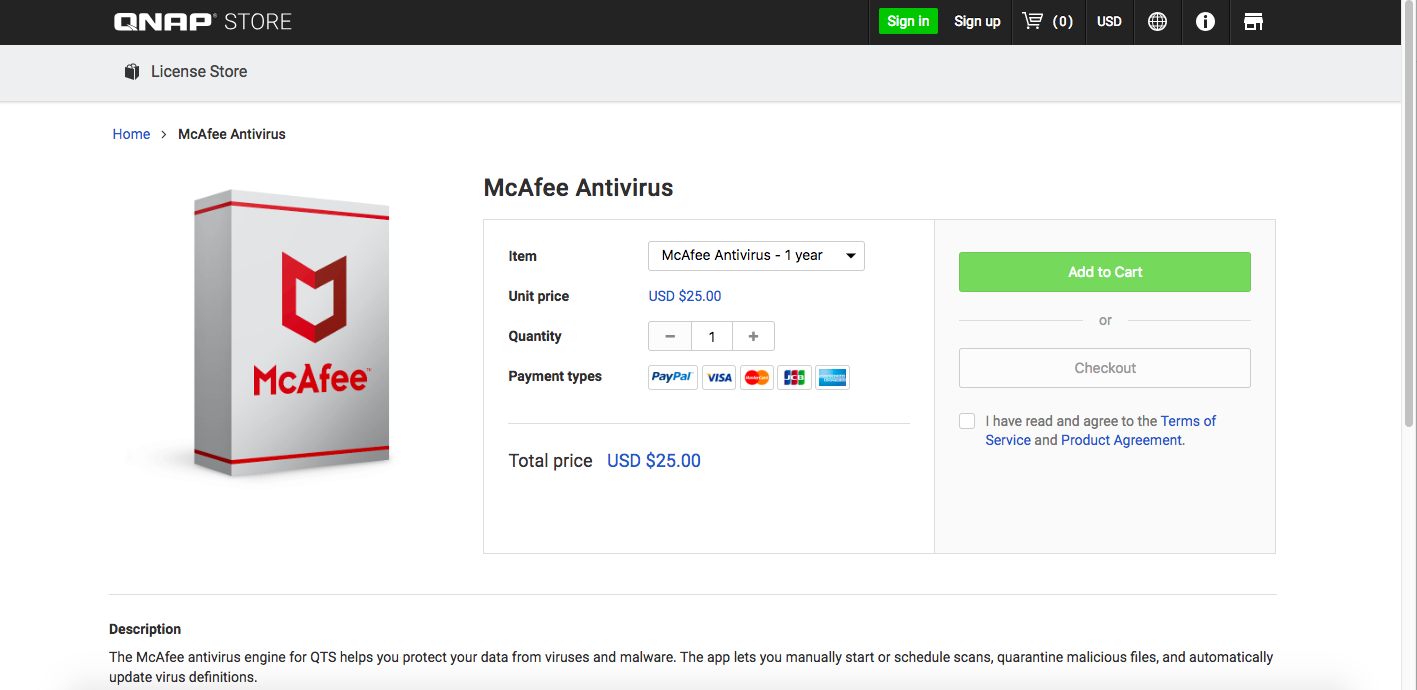 Clam AV
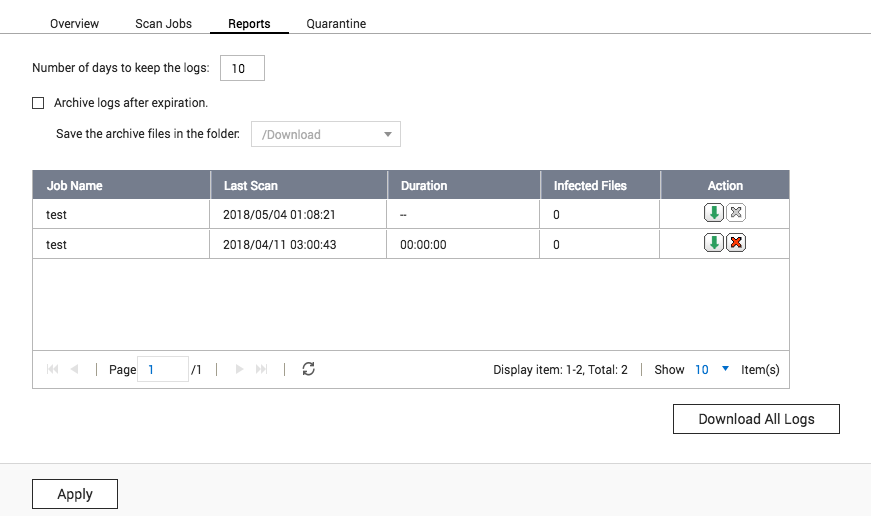 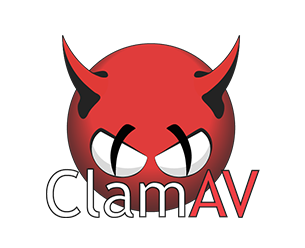 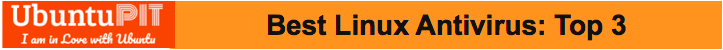 [Speaker Notes: Best Linux Antivirus: Top 10 Reviewed and Compared
https://www.ubuntupit.com/best-linux-antivirus-top-10-reviewed-compared/]
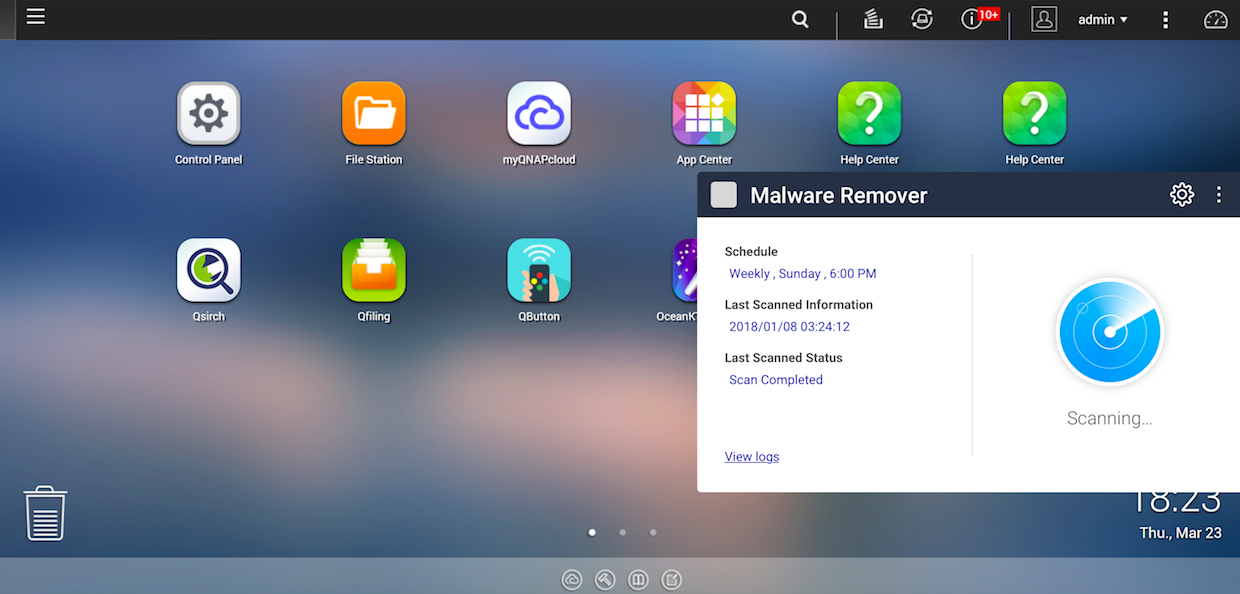 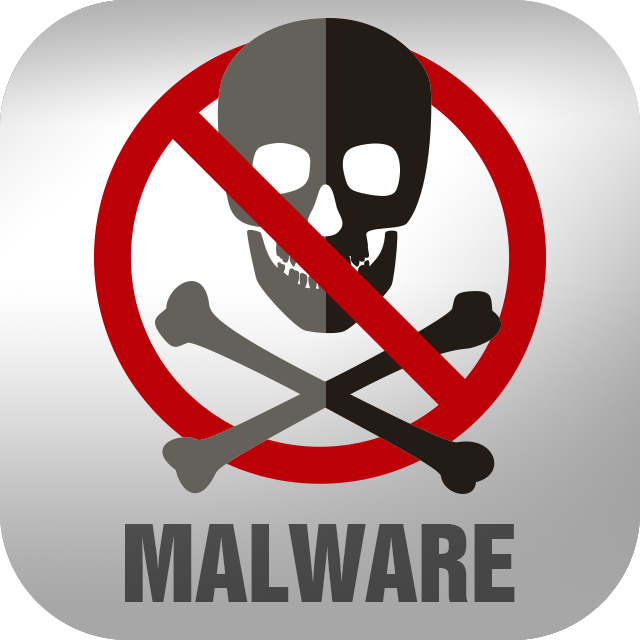 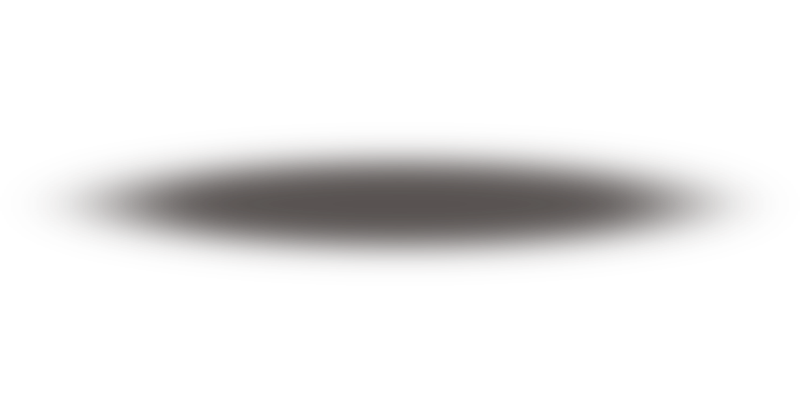 Malware Remover
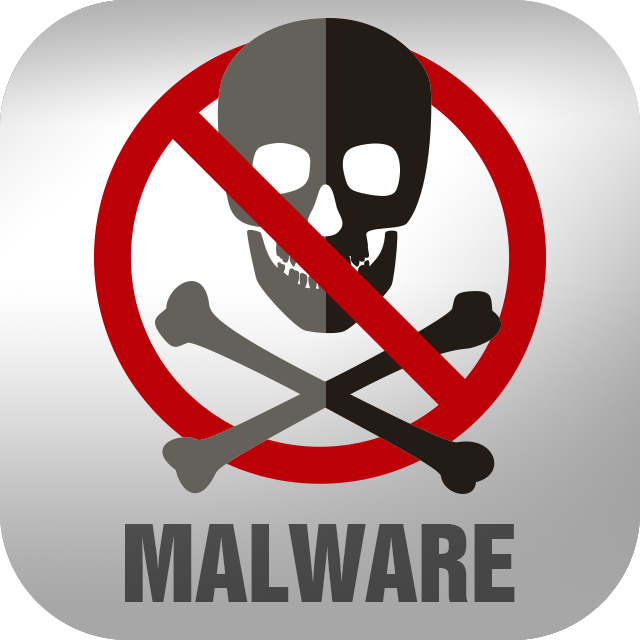 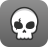 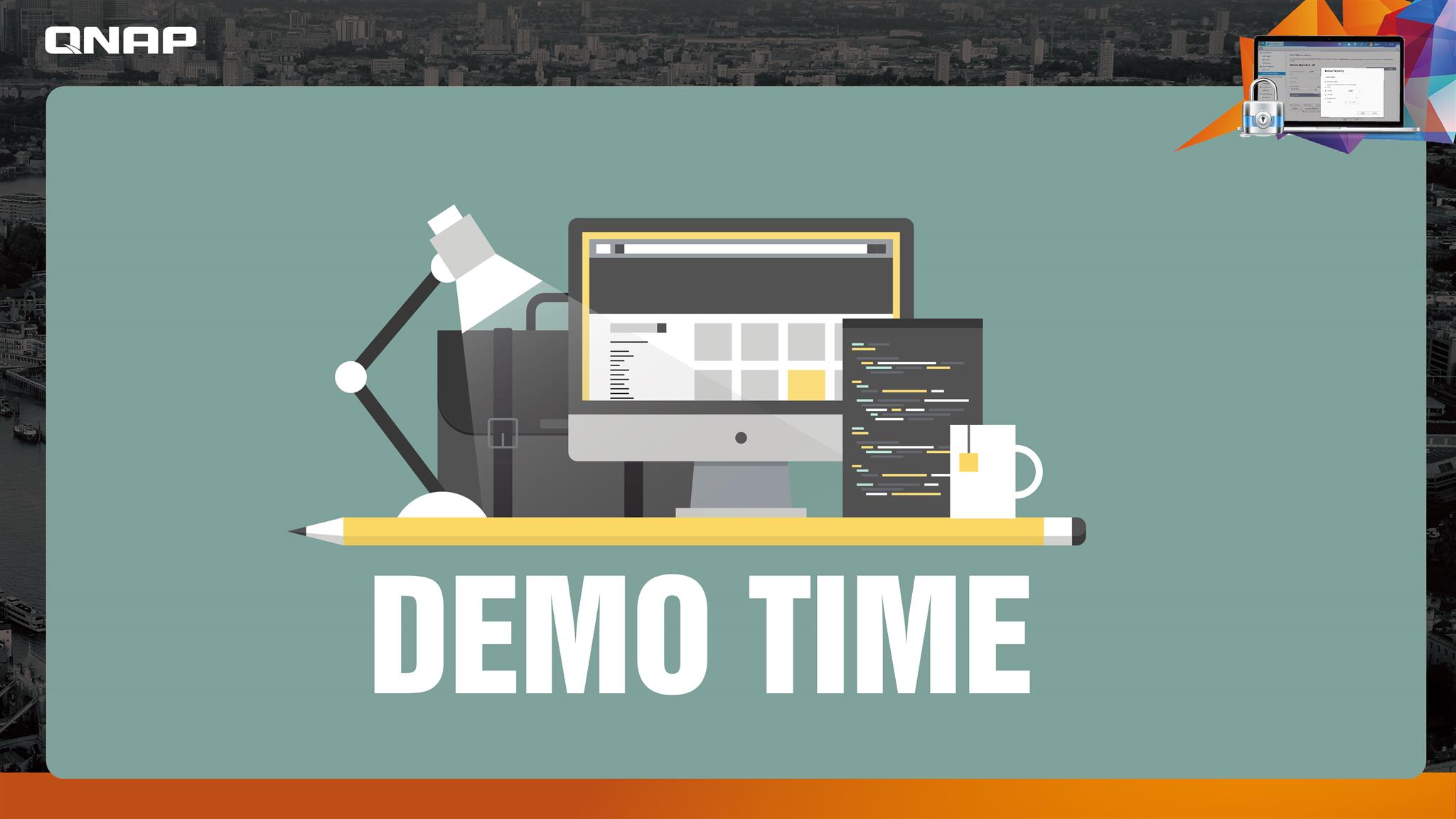 Demo
[Speaker Notes: Demo above antivirus: just show the UI for user, where can you set up.
Malware Remover demo: https://172.17.36.117/cgi-bin/ (admin/damin)]
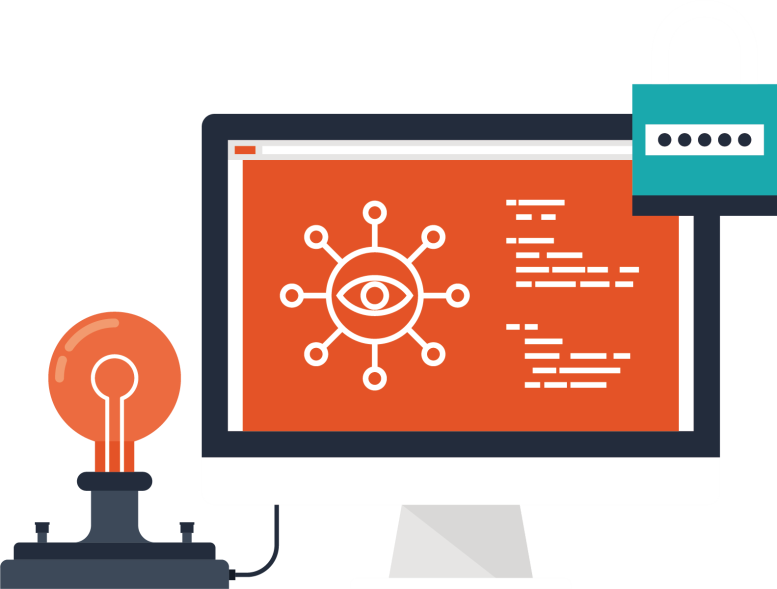 To avoid ransomware,use snapshots, backup and encryption
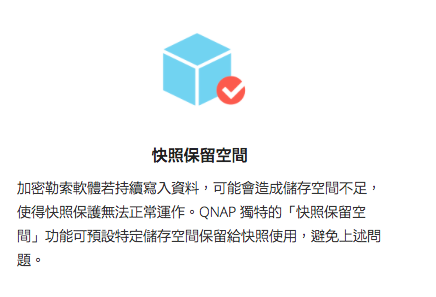 Snapshots, backup and encryption
Antivirus &
Malware Remover
Encryption
Snapshot
Backup
Security Settings
Security Advisory
Security Applications
Restore in a click
Data recovery through snapshots only takes a few minutes. As they are separated from the file system, snapshots allow users to restore the original, unencrypted files even if the volume is affected by ransomware.
Make a recovery plan against encryption-based locker malware!
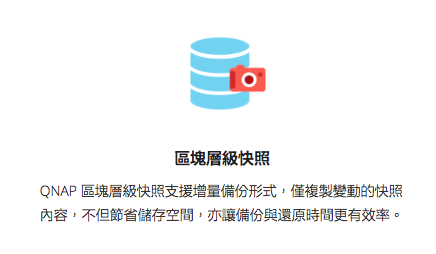 Block-based snapshots
QNAP’s block-based snapshot supports incremental backups to save storage space. While copying only the changes made, it also saves time for backing up and restoring.
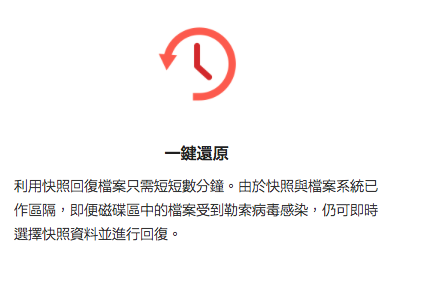 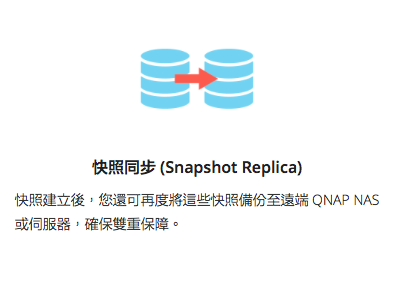 Snapshot Replica
Snapshot Reserve Space
Ransomware's continual writing of data may cause snapshot protection to fail due to running out of space. QNAP’s unique "Snapshot Reserve Space" helps prevent this by reserving dedicated space for snapshots.
After creating snapshots, you can efficiently copy them to another QNAP NAS for double protection.
[Speaker Notes: https://www.qnap.com/solution/snapshots/en/]
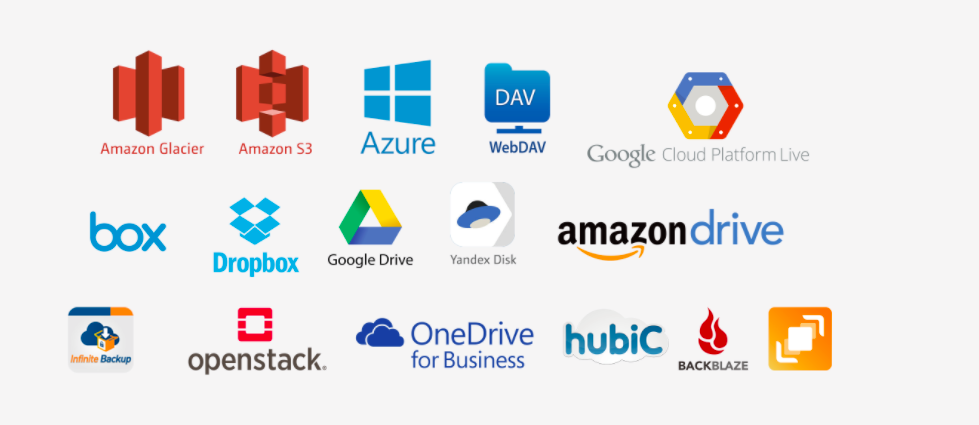 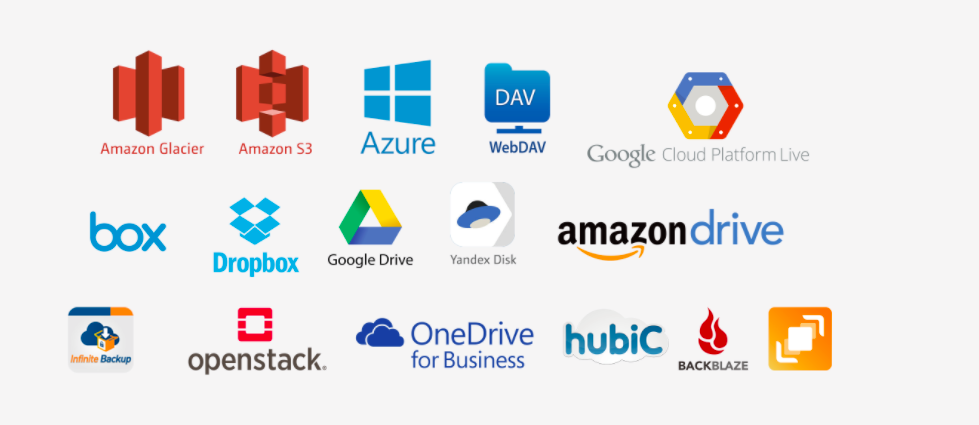 Snapshots, backup and encryption
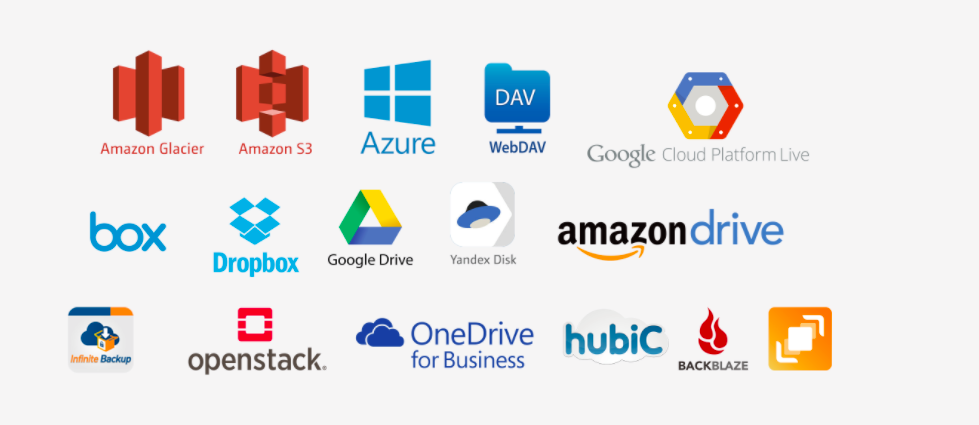 Antivirus &
Malware Remover
Encryption
Backup
Snapshot
Security Settings
Security Advisory
Security Applications
Multifunctional backup and recovery plan

Hybrid Backup Sync is a multifunctional backup solution where you can easily back up data from a QNAP NAS to several local, remote and the cloud storage. 
Hybrid Backup Sync can help prevent data loss from accidents and disasters.
[Speaker Notes: https://www.qnap.com/solution/hybrid-backup-sync/en/index.php]
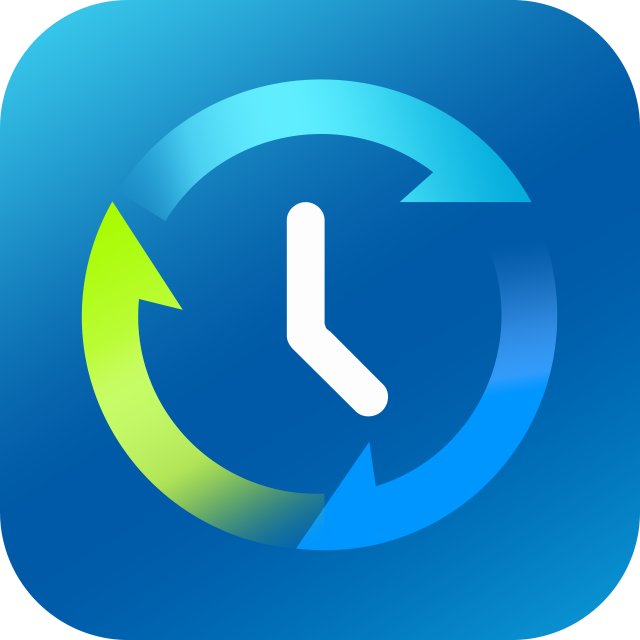 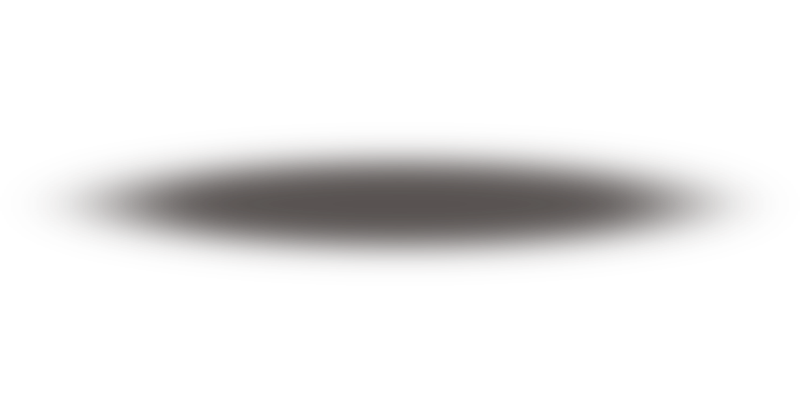 Hybrid Backup Sync - A central management system for backup/restore/sync of local, remote and cloud storage.
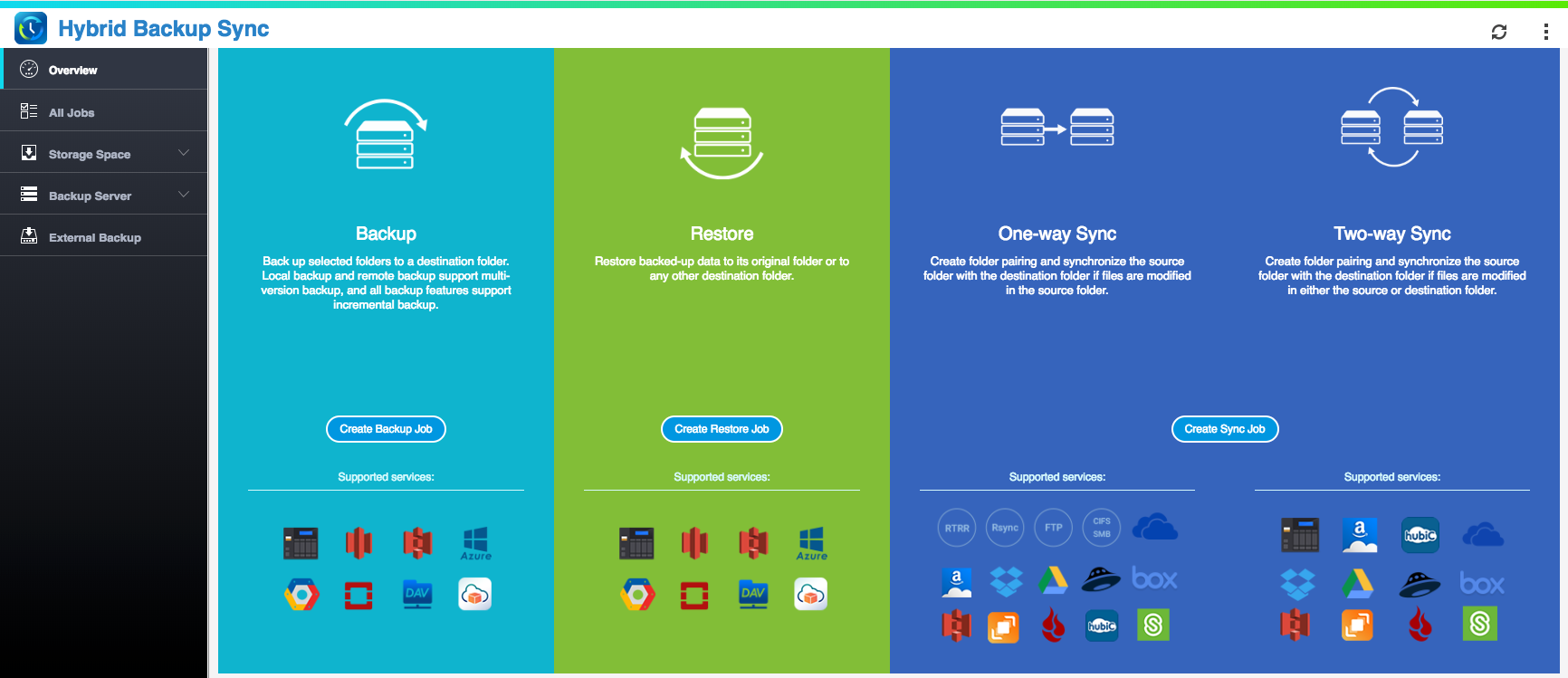 Snapshots, backup and encryption
Antivirus &
Malware Remover
Backup
Encryption
Snapshot
Security Settings
Security Advisory
Security Applications
Hardware-accelerated AES-256 encryption for volumes/LUNs to protect confidential data.

Encrypted disk volumes can only be mounted for normal read/write access by using the authorized password. Encryption protects confidential data from unauthorized access even if the hard drives or the entire NAS were stolen.
Encrypt share folders to protect confidential data from unauthorized access.
[Speaker Notes: Volumes: 
https://www.qnap.com/en/how-to/tutorial/article/how-do-i-encrypt-the-data-on-a-qnap-nas 

Share folder: 
https://www.qnap.com/en/how-to/faq/article/how-to-encrypt-a-shared-folder]
1
2
Done
Encrypt disk volumes
Create a New Volume
Check ‘’Encryption’’and input password
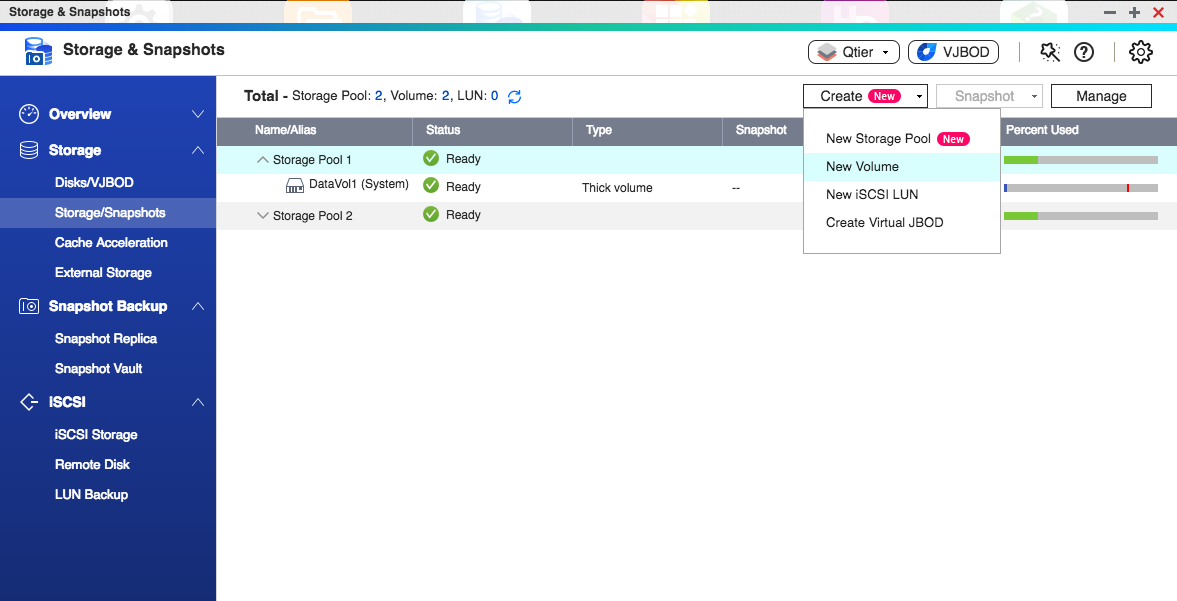 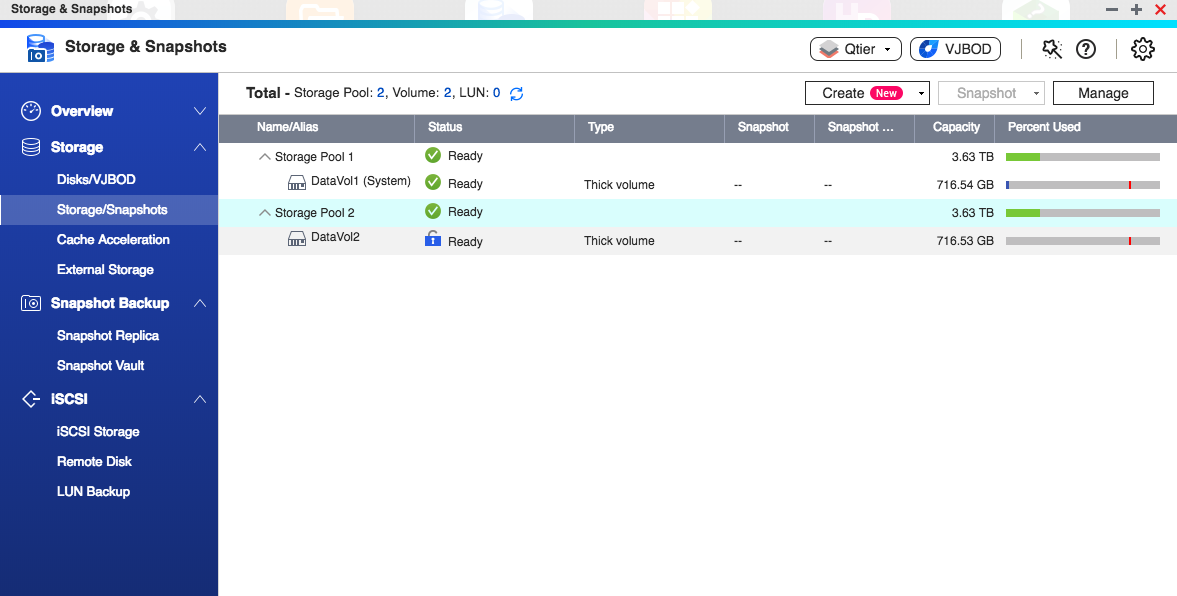 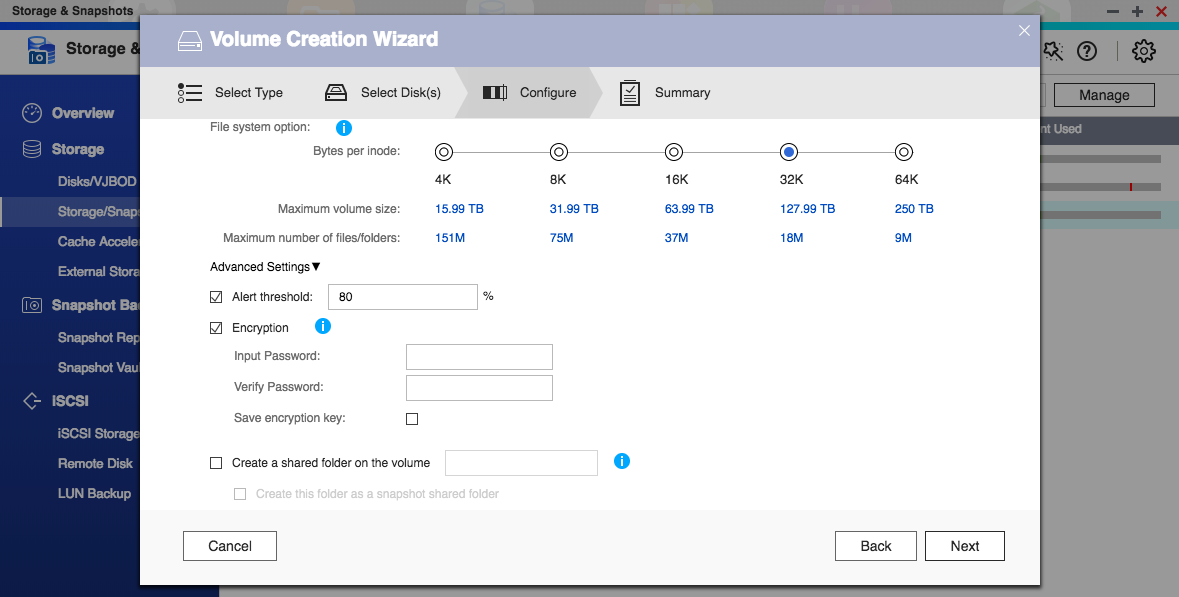 1
2
Done
Encrypt share folders
Go to ‘’Control Panel’’ > ‘’Share Folders’’, choose the folder and then click  ‘’Edit Properties’’
Check ‘’Encrypt this folder’’ and input password.
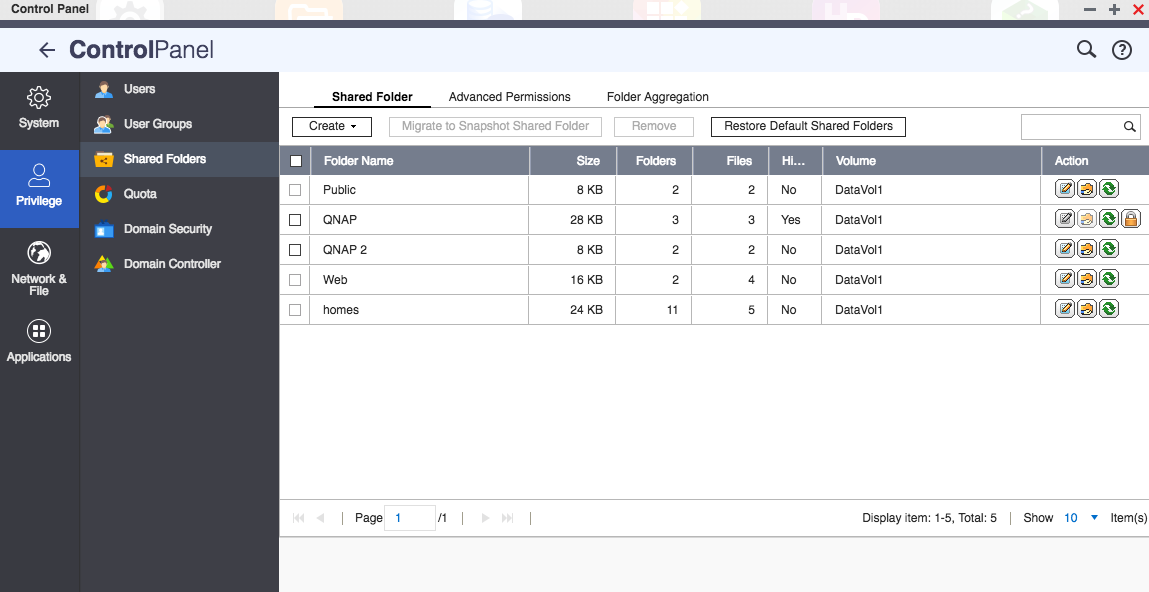 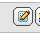 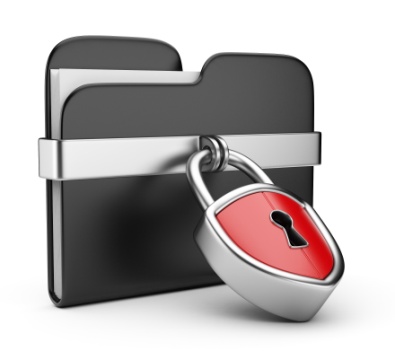 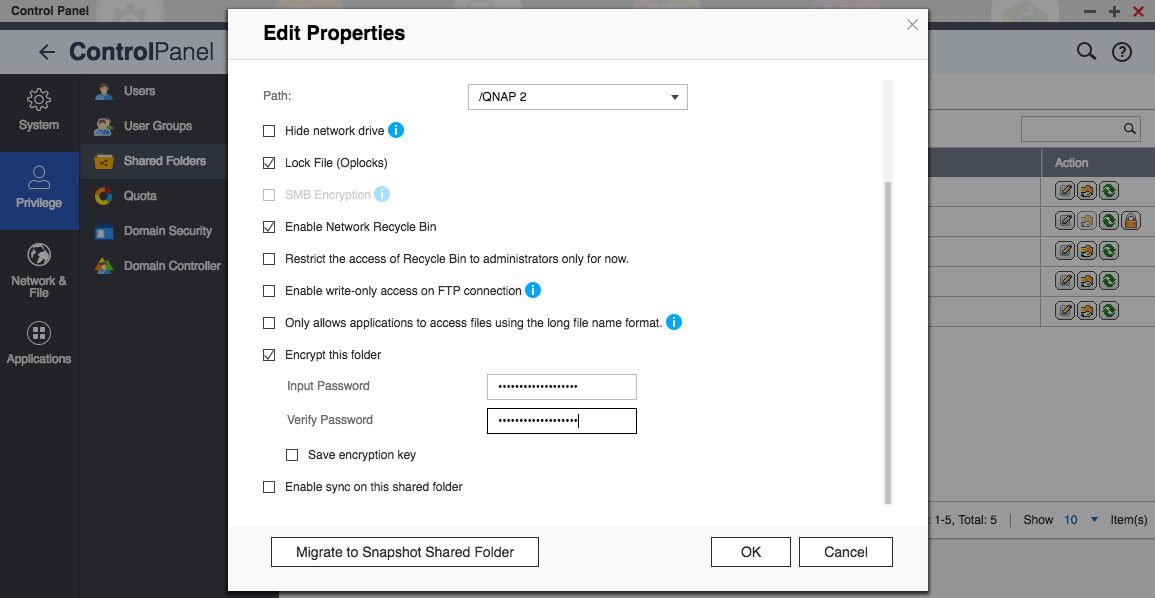 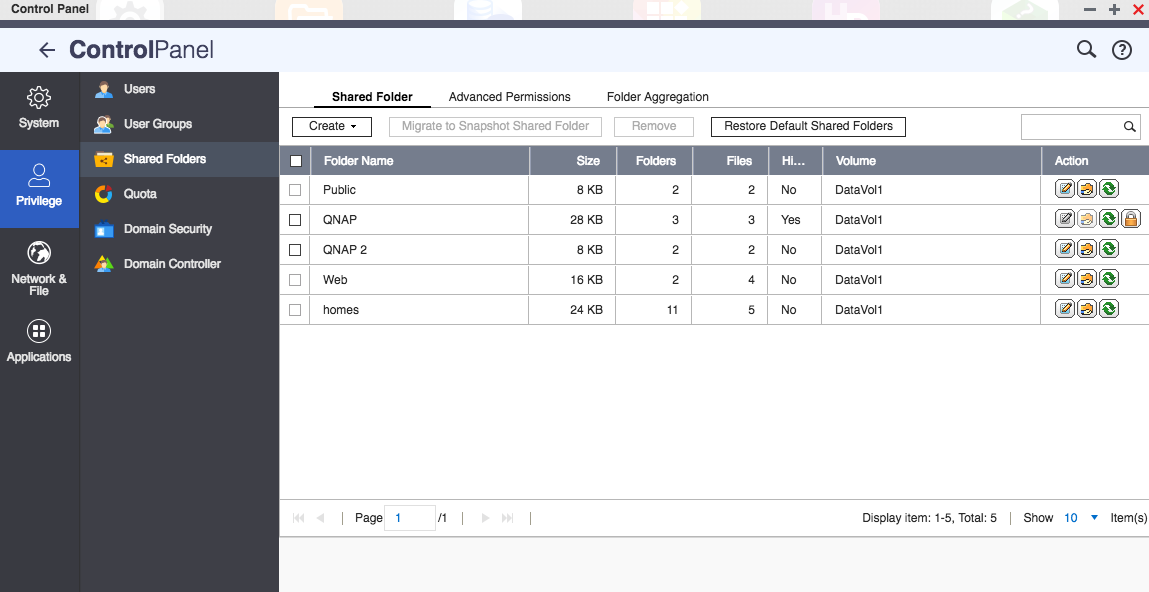 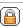 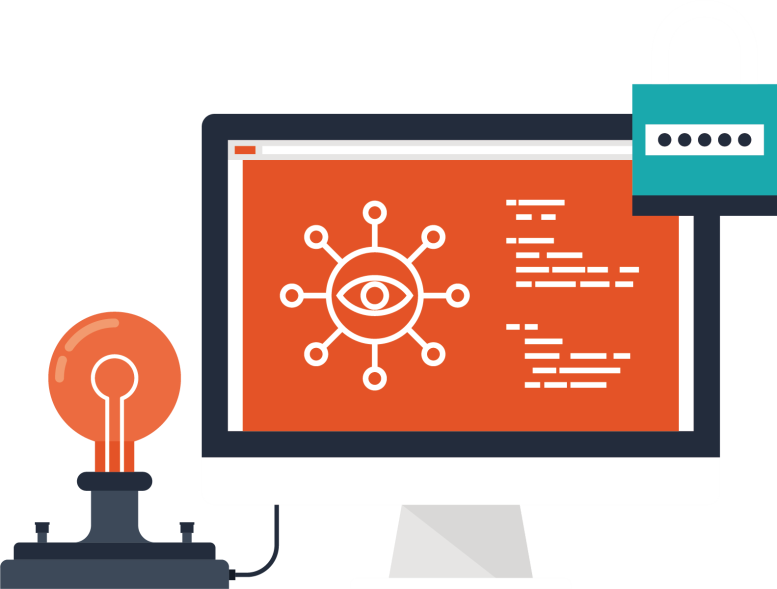 Reduce the risk of being attacked by hackers,
use QVPN Service and Proxy Server
QVPN
Proxy
When you connect through the VPN
Antivirus &
Malware Remover
Snapshots, backup and encryption
Security Settings
Security Applications
Security Advisory
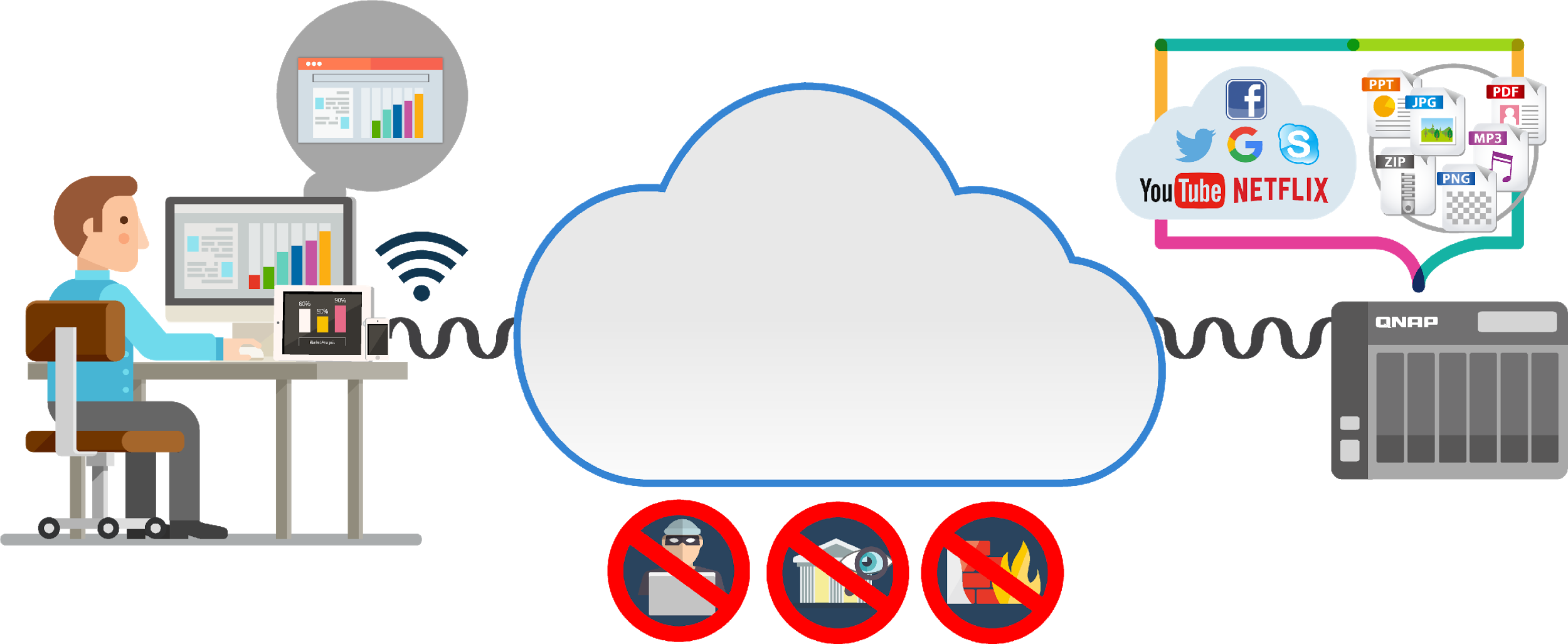 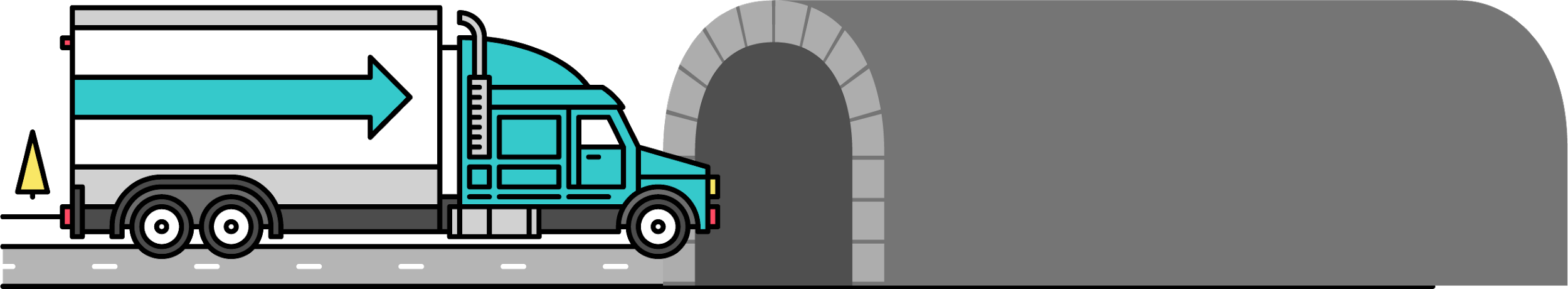 Access NAS using secured tunnel
[Speaker Notes: Please refer the live video: https://youtu.be/YorUx-DcnsM?t=148 (02:28)

So, here you can see on this slide, when you connect through the VPN, all the data encrypted and transfer like in the hidden tunnel on the Internet. No matter hackers or ISPs, they are not easy to get hold your password, your private information, your browser contents during the data transmission process.]
For QTS 4.3.5
Q1, 2018 QNAP proprietary VPN protocol - QBelt
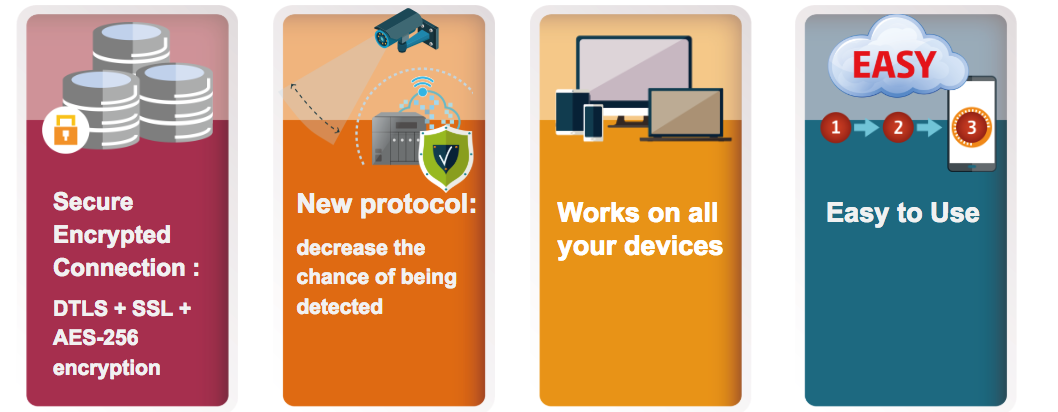 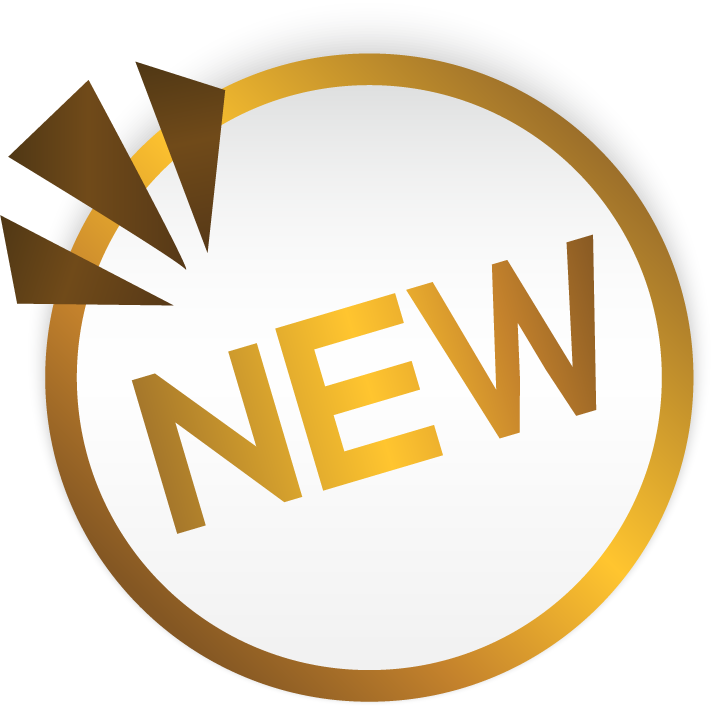 [Speaker Notes: Please refer the live video: https://youtu.be/YorUx-DcnsM?t=1066 (17:45)

It use the DTLS to establish the SSL connection, with AES-256 encryption.
Protect your Internet connection across mobile devices or desktop with QNAP apps. 
Our app & utility offer a variety of easy-to-configure, automatic features, ensuring your connection remains encrypted at all times.]
Proxy
QVPN
Proxy Server provides protected connection and able to utilize network usage more effectively.
Antivirus &
Malware Remover
Snapshots, backup and encryption
Security Settings
Security Applications
Security Advisory
Using Proxy Server can surf internet via NAS may save outgoing bandwidth. And server also provide unified protection to prevent accidental access to vicious websites.
Every computer connect to Internet via a router. All the connections and data protections are handled by themselves. And may result some weak points in LAN when browse malicious websites from unprotected computer.
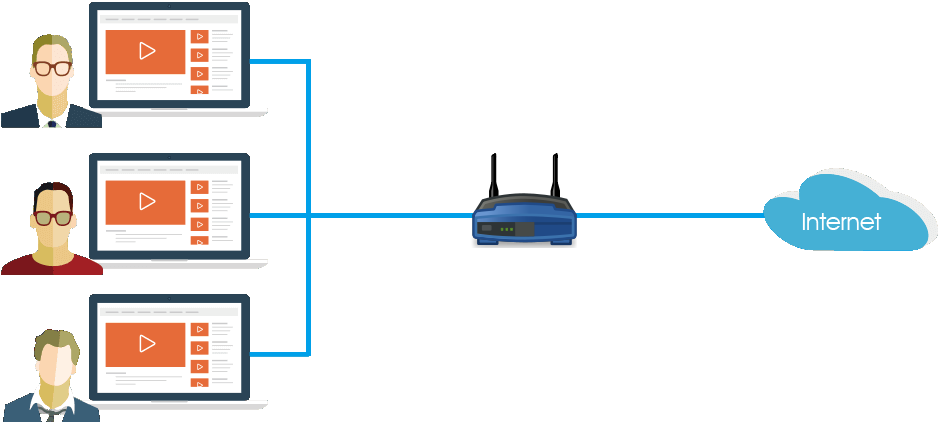 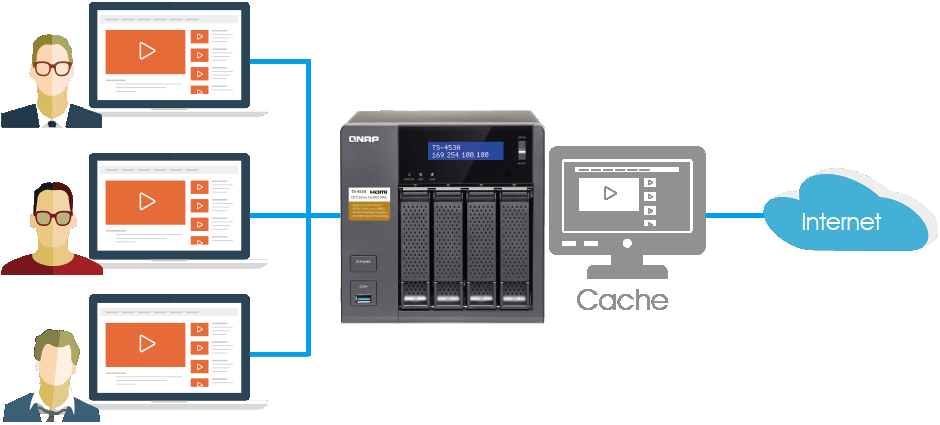 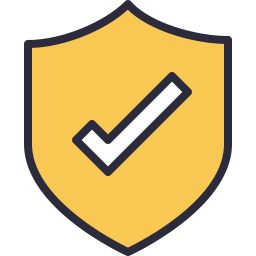 [Speaker Notes: https://www.qnap.com/solution/proxy-server/en/index.php]
1
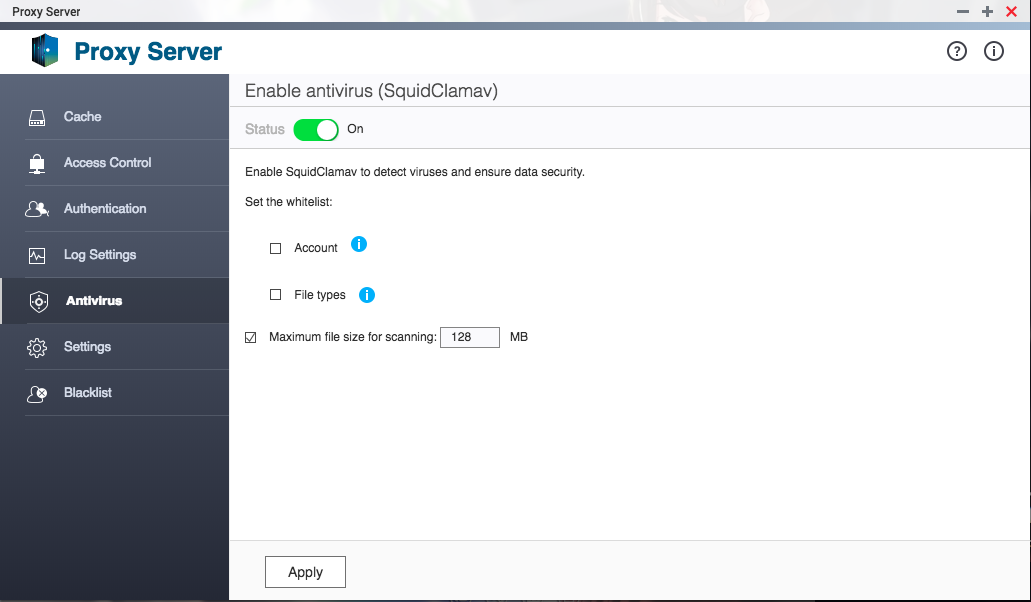 Enable virus scan
Proxy Server suggested configuration
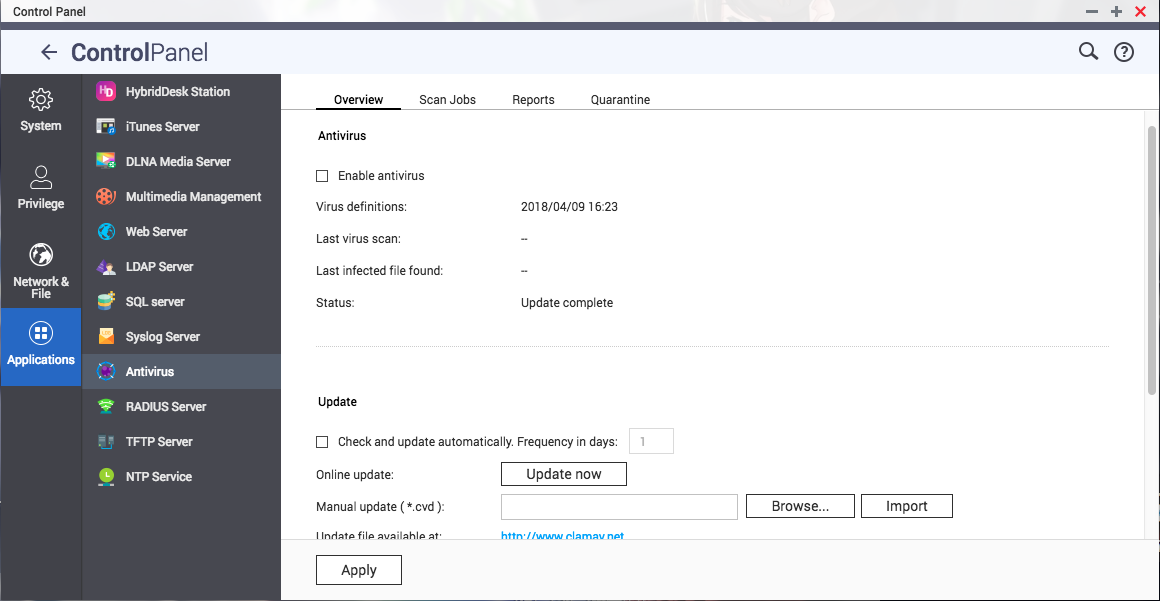 Proxy Server will notify you to download latest virus definition file if you did not enable ClamAV on this NAS before.
[Speaker Notes: How to set up a proxy server on QNAP Turbo NAS?
https://www.qnap.com/en/how-to/tutorial/article/how-to-set-up-a-proxy-server-on-qnap-turbo-nas]
2
Enable smart blacklist
Proxy Server suggested configuration
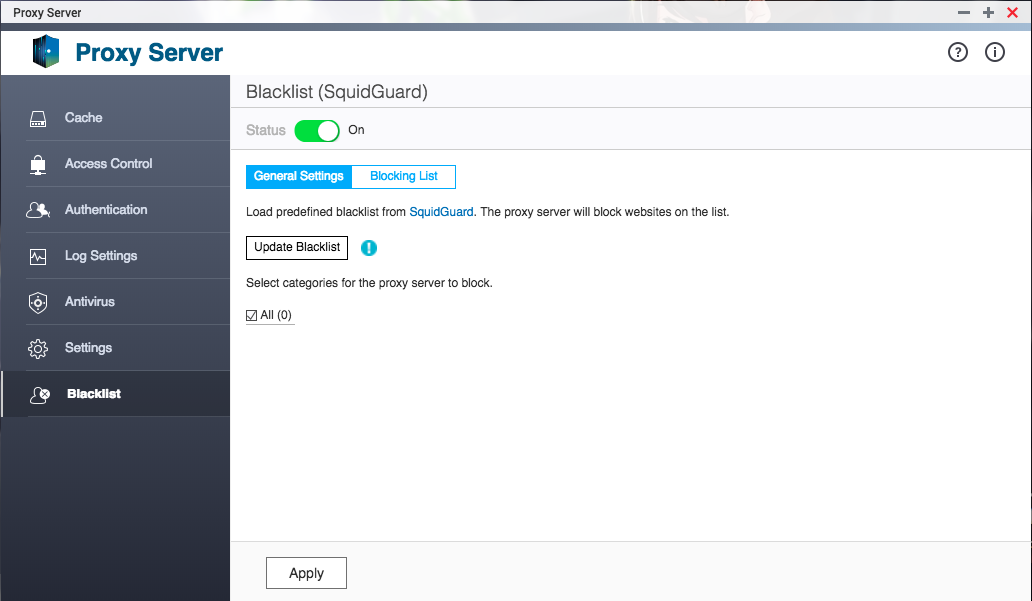 Click [Update Blacklist] when enable Blacklist feature. Proxy Server will download and process latest blacklist information. It may take ten or more minutes to finish the process. You may choose catalogues you want to block from the list.
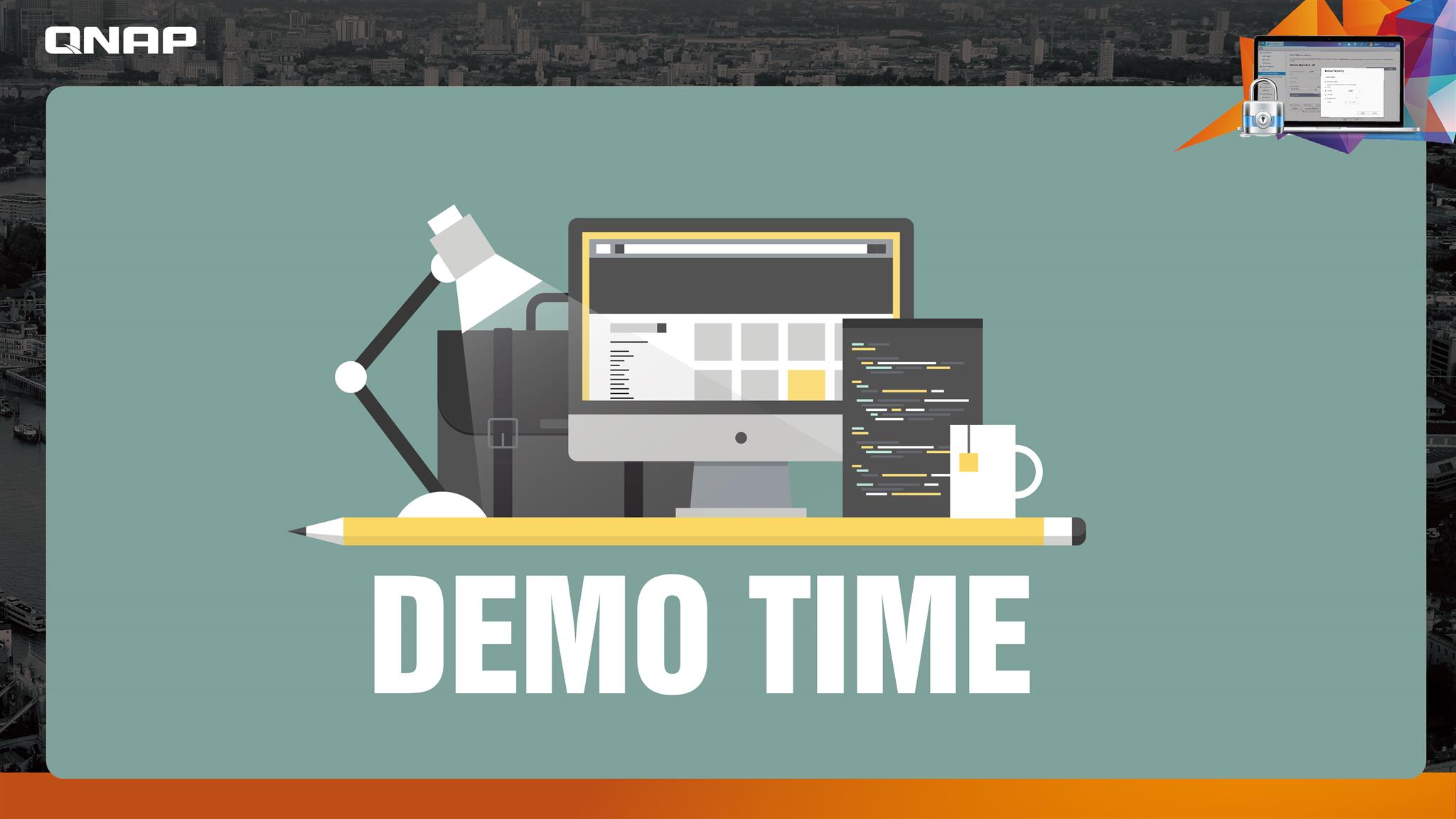 Demo
[Speaker Notes: Demo: where can you find QVPN service and Proxy server. show the UI]
Reduce vulnerability risk,
follow Security Advisory
Snapshots, backup and encryption
Antivirus &
Malware Remover
Security Applications
Security Advisory
Security Settings
CVE: QNAP is a recognized CNA (CVE Numbering Authority) by the MITRE Corporation. QNAP has the power to assign a CVE ID for vulnerabilities within our software. All security issues are handled transparently.
Security Advisory: The QNAP Security Response Team continuously investigates all security threats and releases updates as necessary to safeguard QNAP NAS users from the impact of malware and attacks.
處理
公告
[Speaker Notes: https://www.qnap.com/en/security-advisory]
Only 87 organizations in the world have obtained CNA status. There are only 3 in Taiwan.
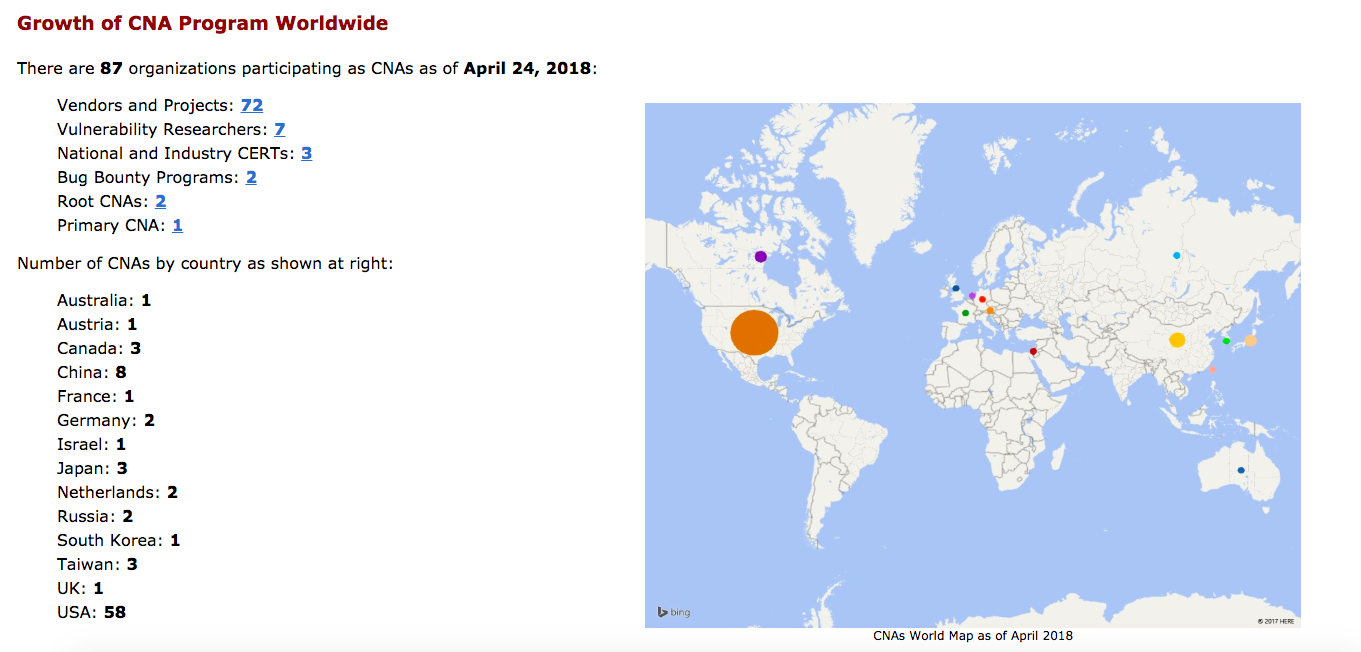 QNAP is one of them!
Source: https://cve.mitre.org/cve/cna.html
[Speaker Notes: https://cve.mitre.org/cve/cna.html]
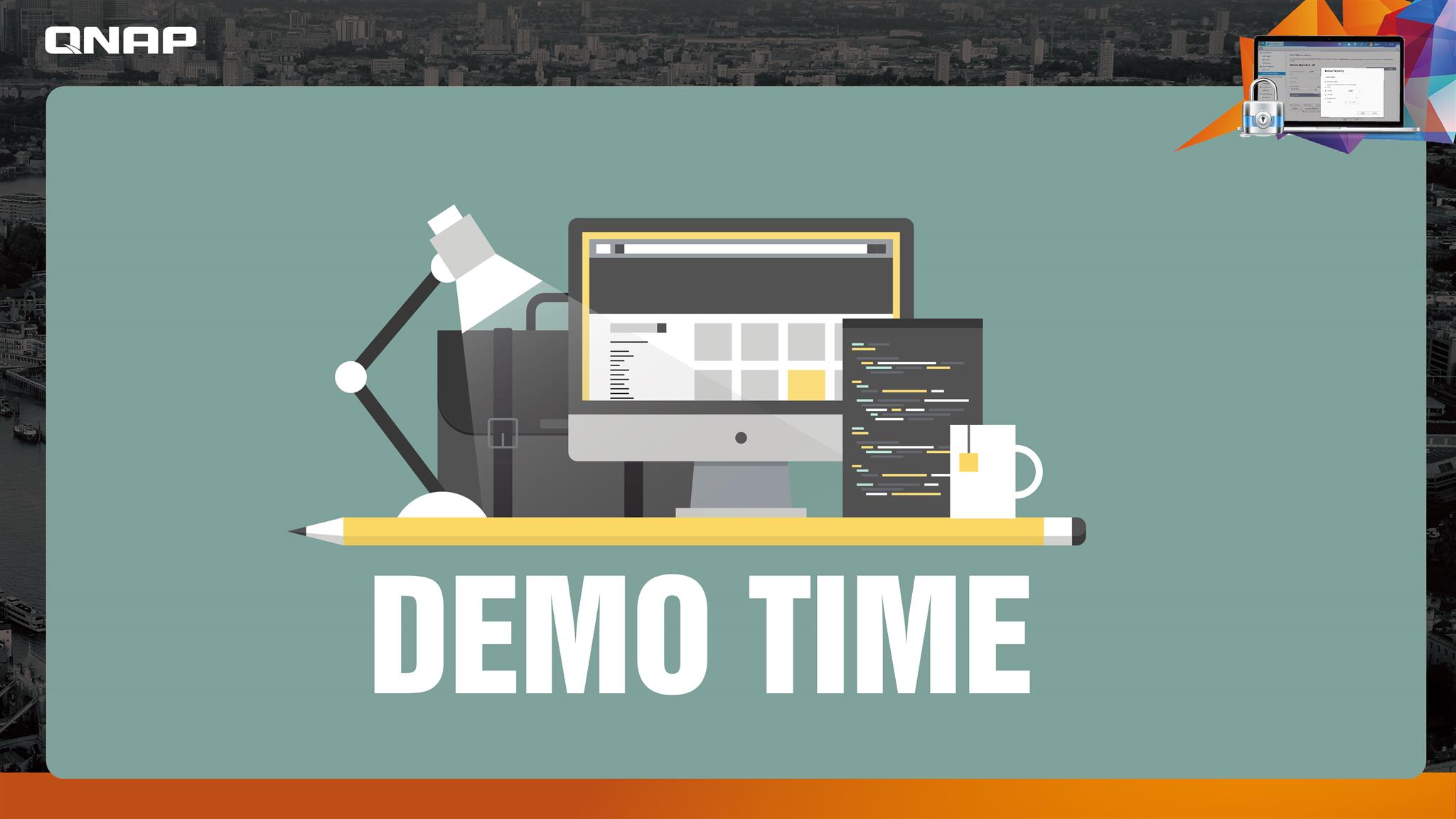 Demo
[Speaker Notes: Demo Security Advisory website: https://www.qnap.com/en/security-advisory]
No sweat! QNAP keeps your NAS safe!
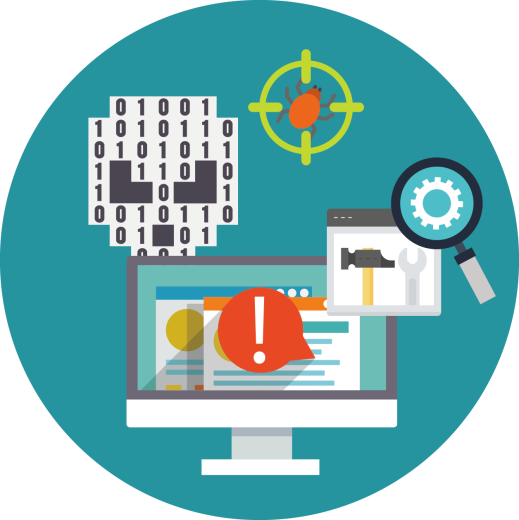 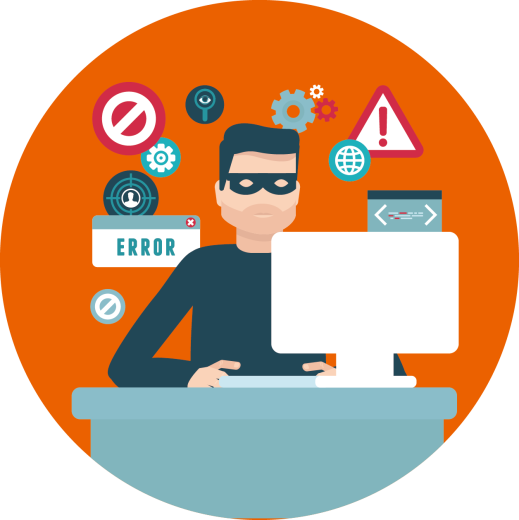 Vulnerability Scan
Use scan tools to discover any vulnerabilities on QNAP NAS.
Penetration Test
Work with security experts to perform penetration testing to find security holes and watch for any signs of cyber attacks.
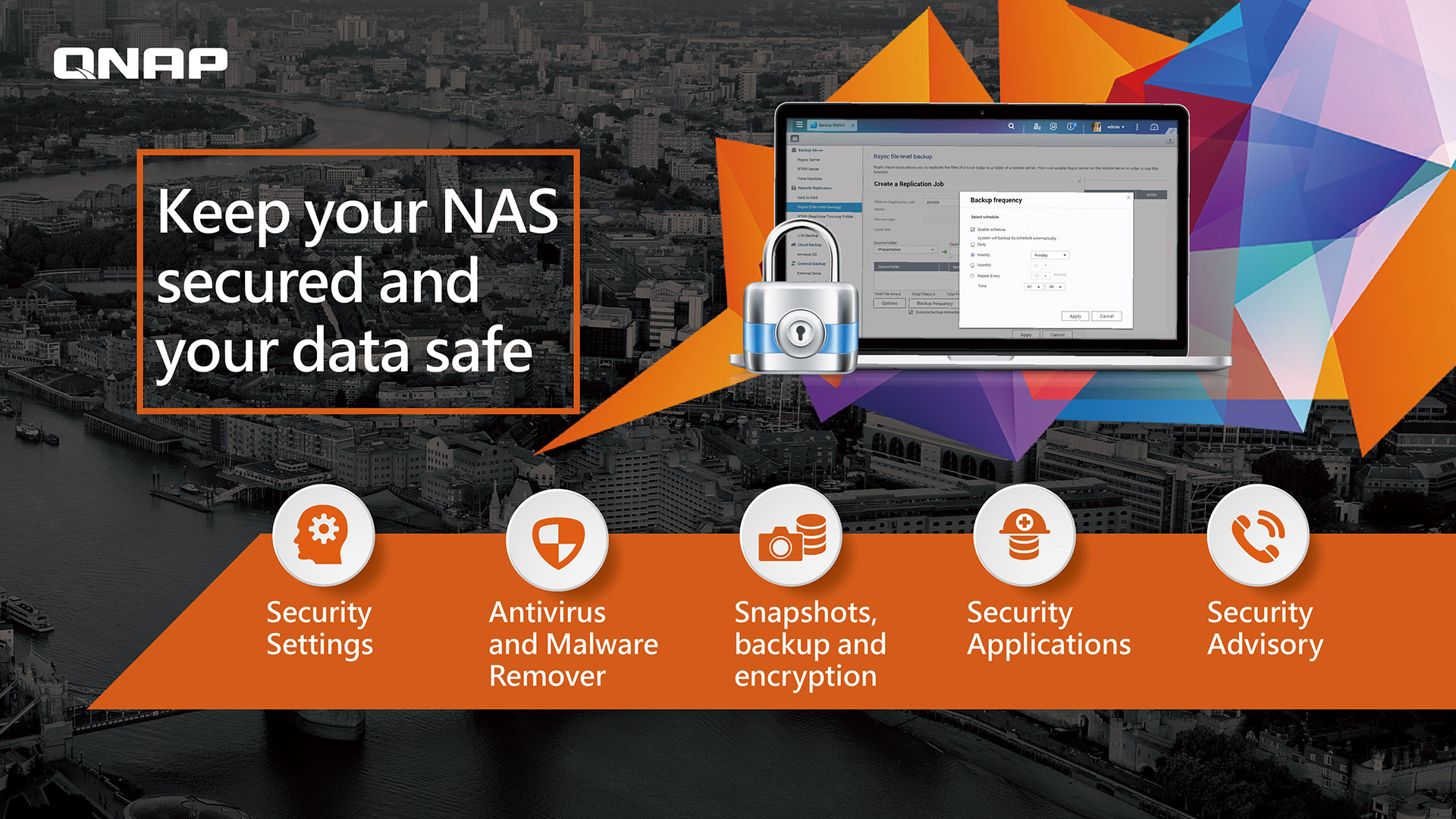 Copyright © 2018 QNAP Systems, Inc. All rights reserved. QNAP® and other names of QNAP Products are proprietary marks or registered trademarks of QNAP Systems, Inc. Other products and company names mentioned herein are trademarks of their respective holder